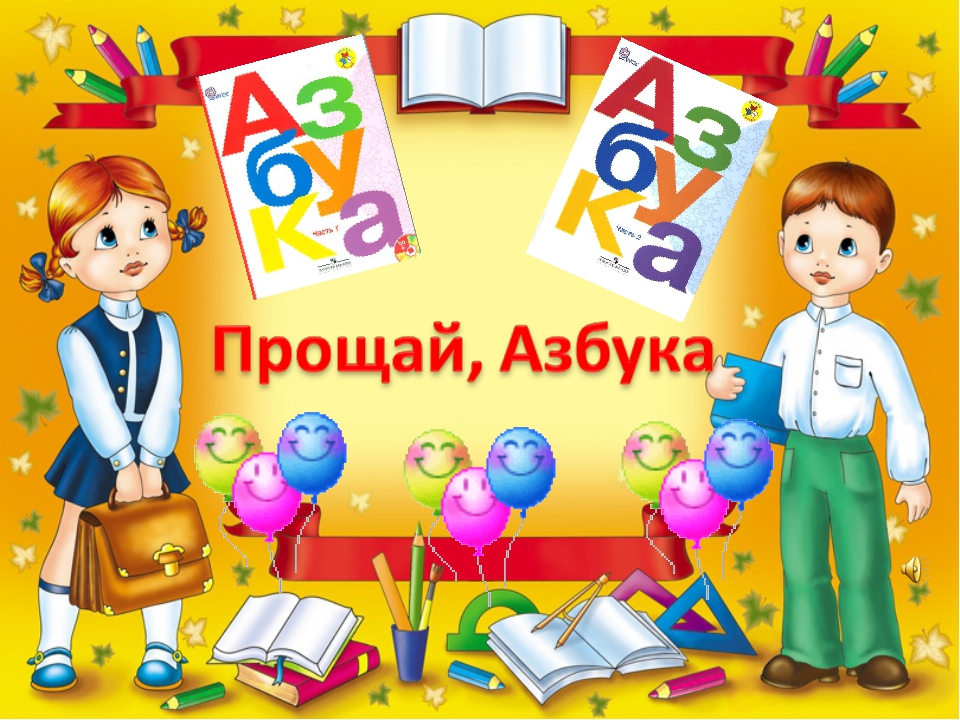 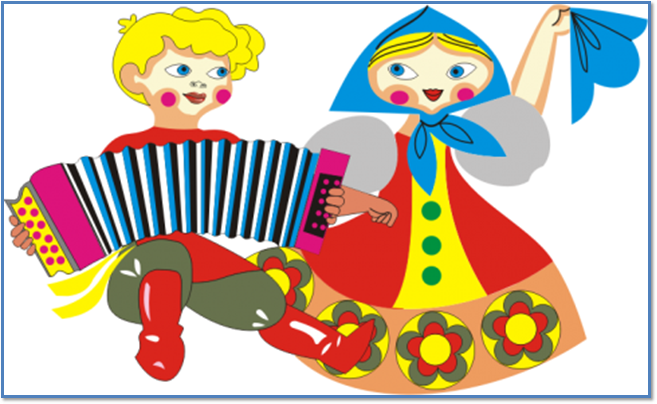 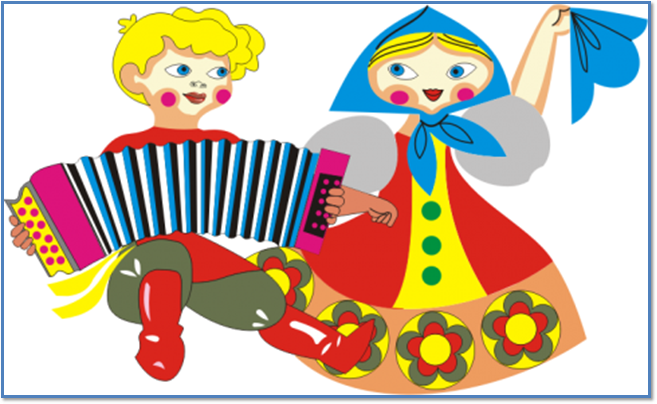 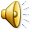 А, Б, В, Г, Д, Е, Ё, Ж
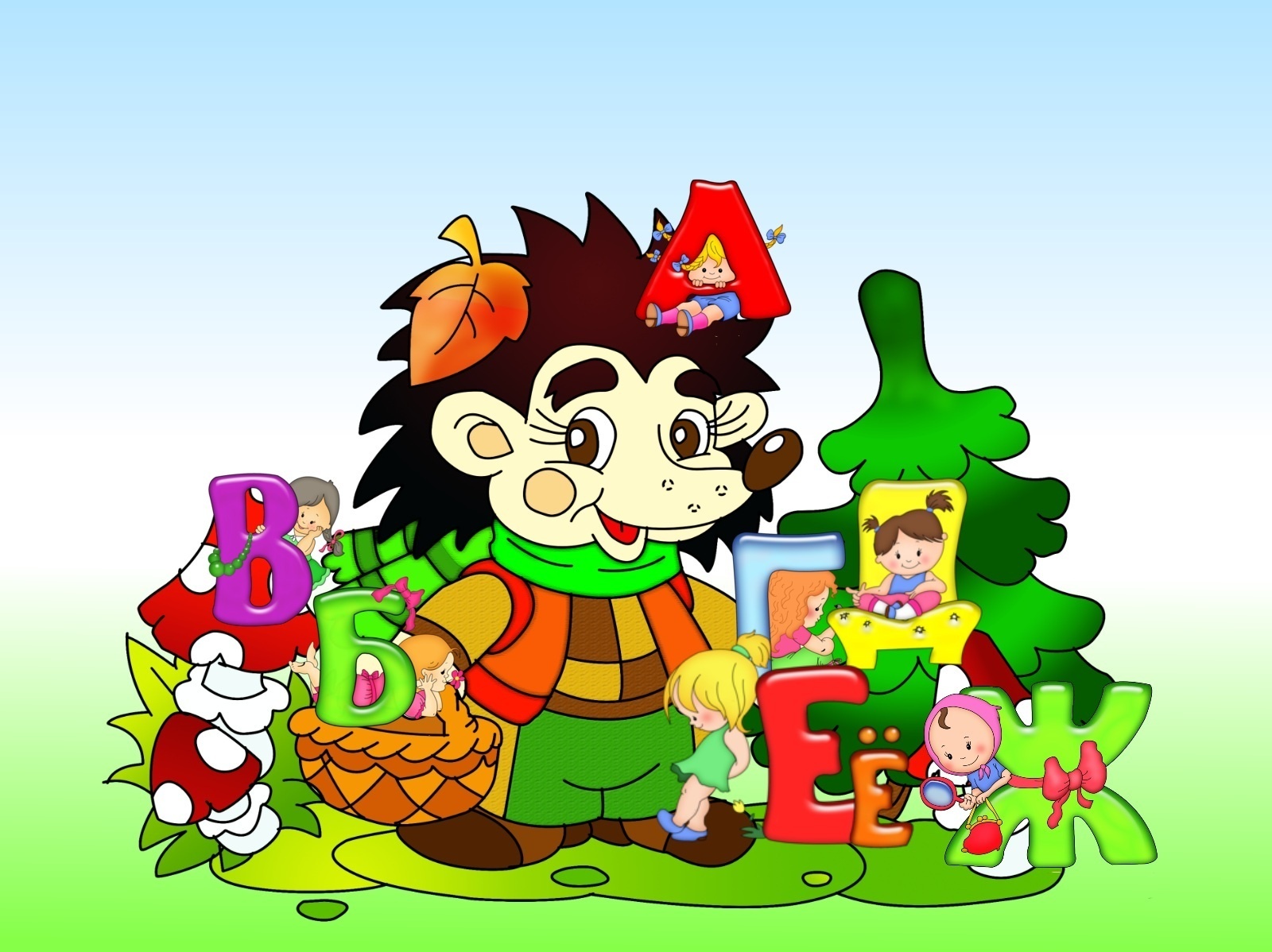 прикатили на еже
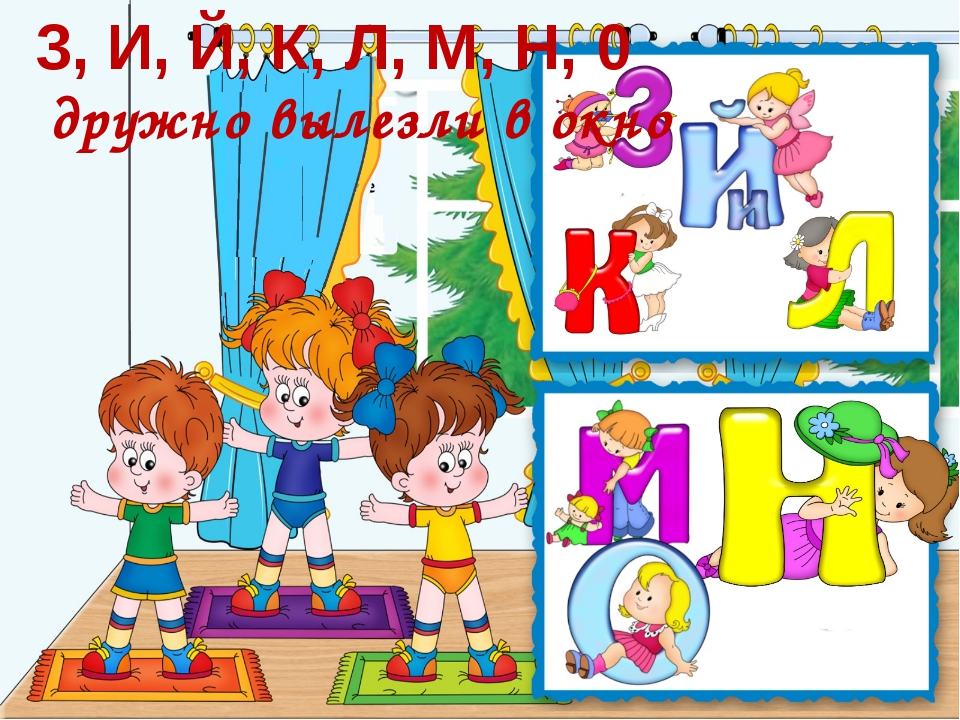 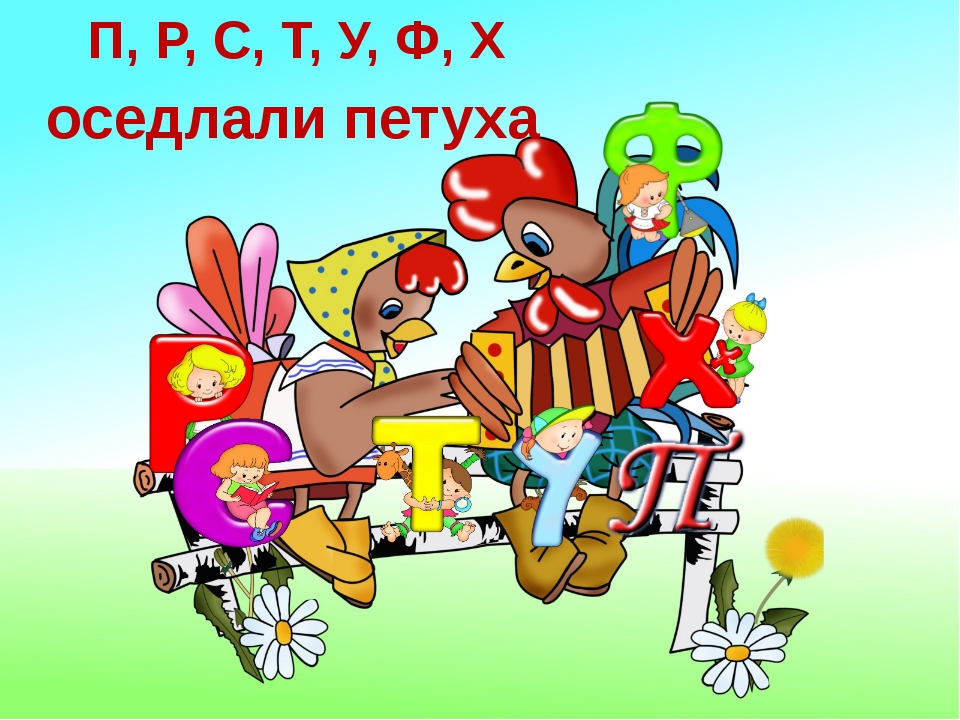 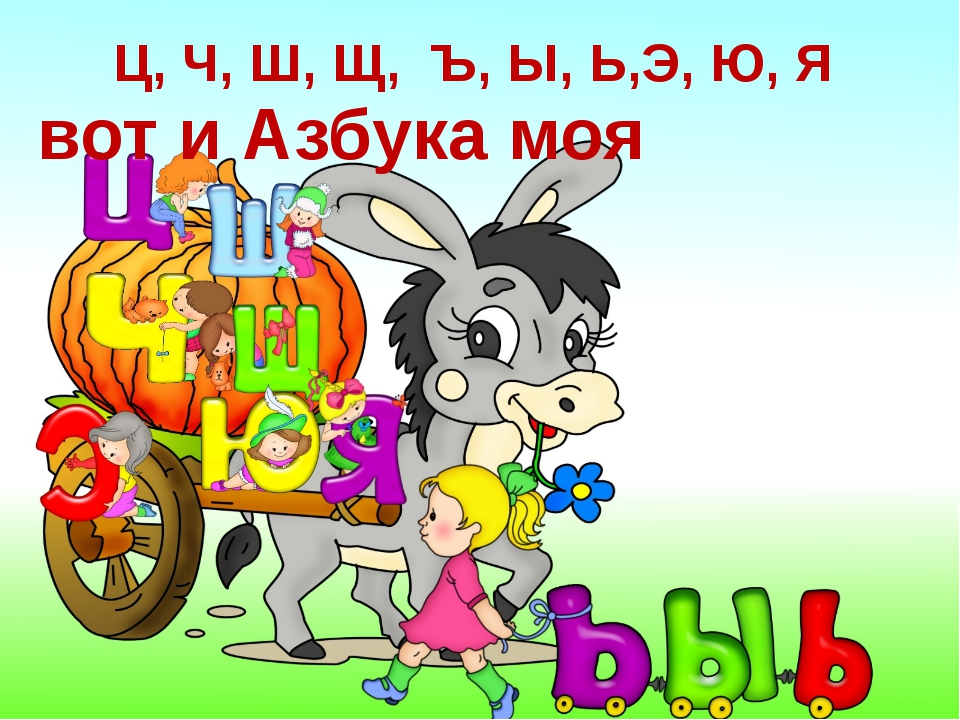 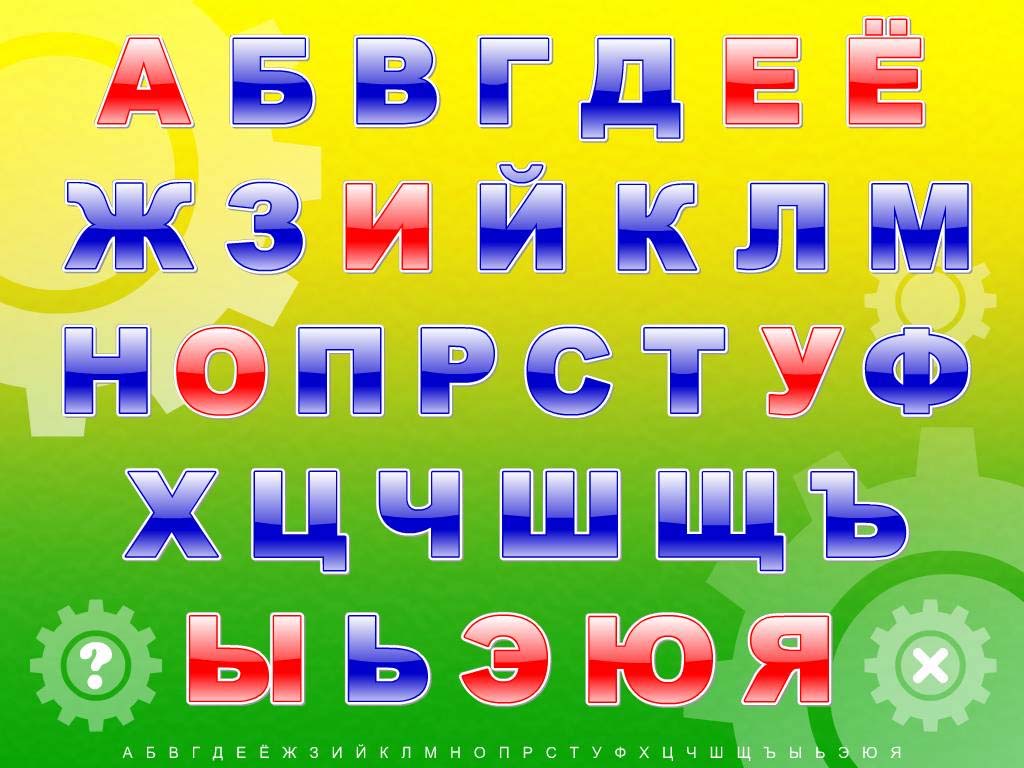 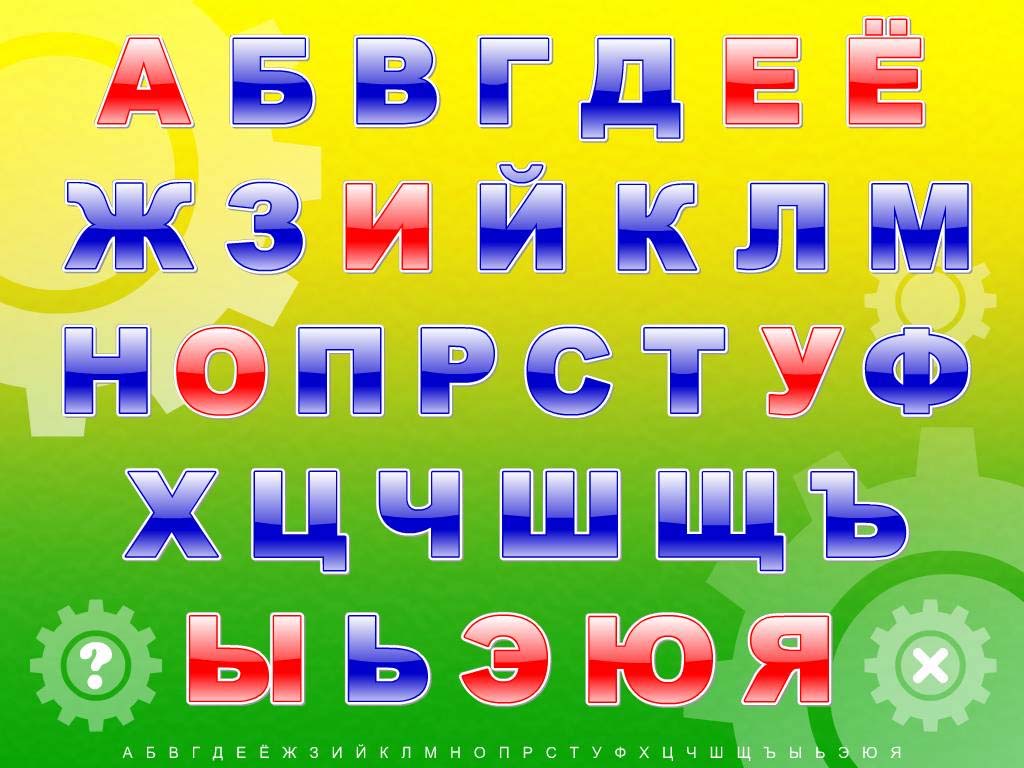 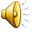 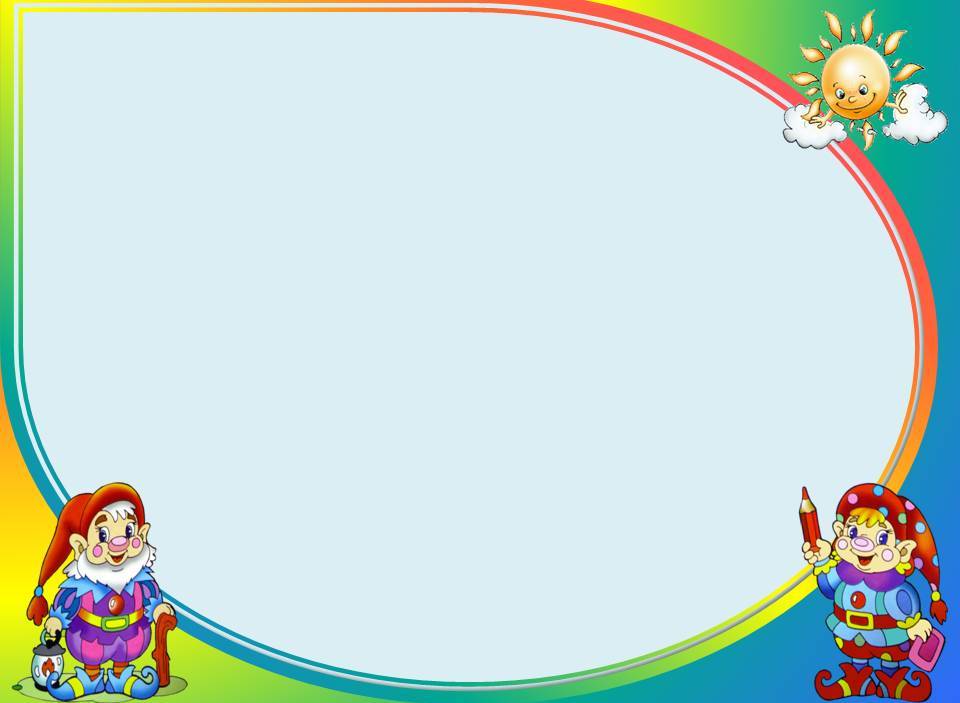 Найди лишнюю букву
А О Б Я
Ы Е Я Ю
В С Р Д
Ш П М Ф
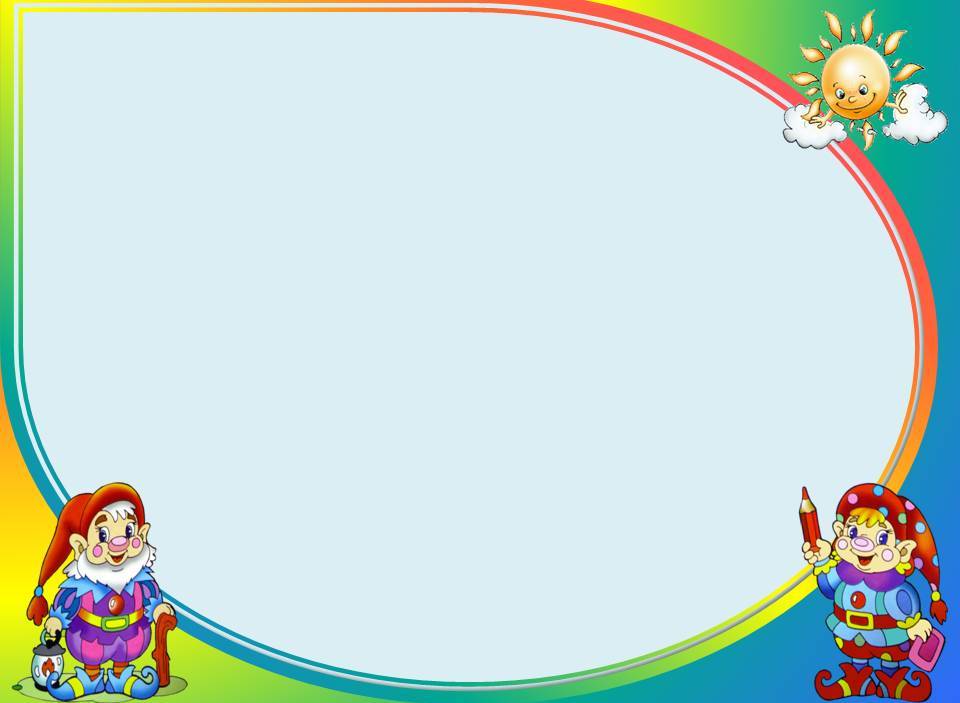 Найди лишнюю букву
А О Б Я
Ы Е Я Ю
В С Р Д
Ш П М Ф
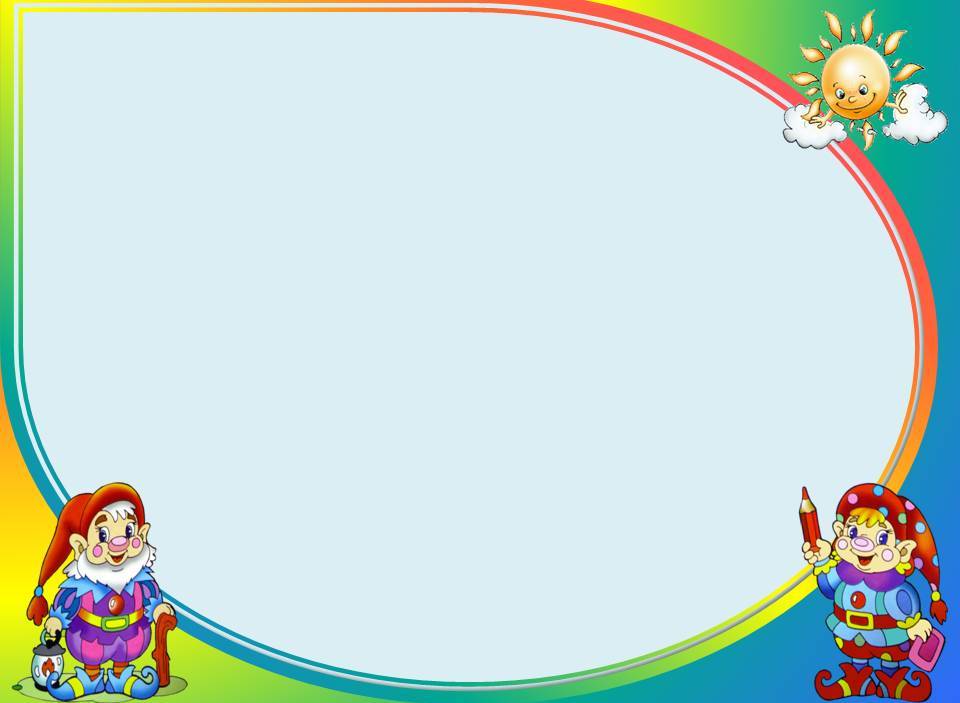 Найди лишнюю букву
А О Б Я
Ы Е Я Ю
В С Р Д
Ш П М Ф
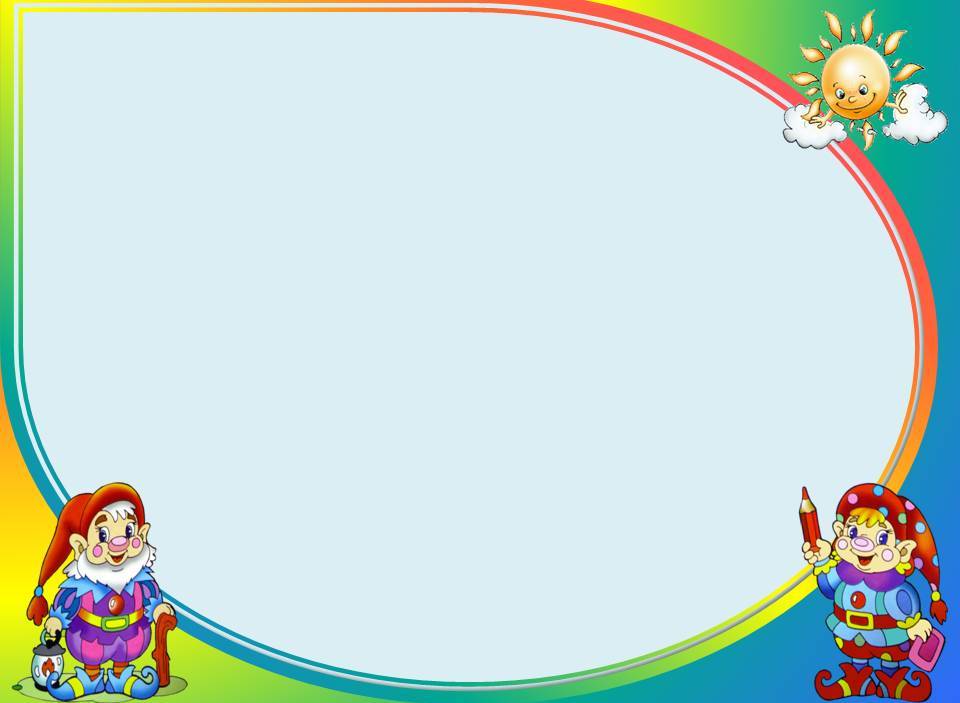 Найди лишнюю букву
А О Б Я
Ы Е Я Ю
В С Р Д
Ш П М Ф
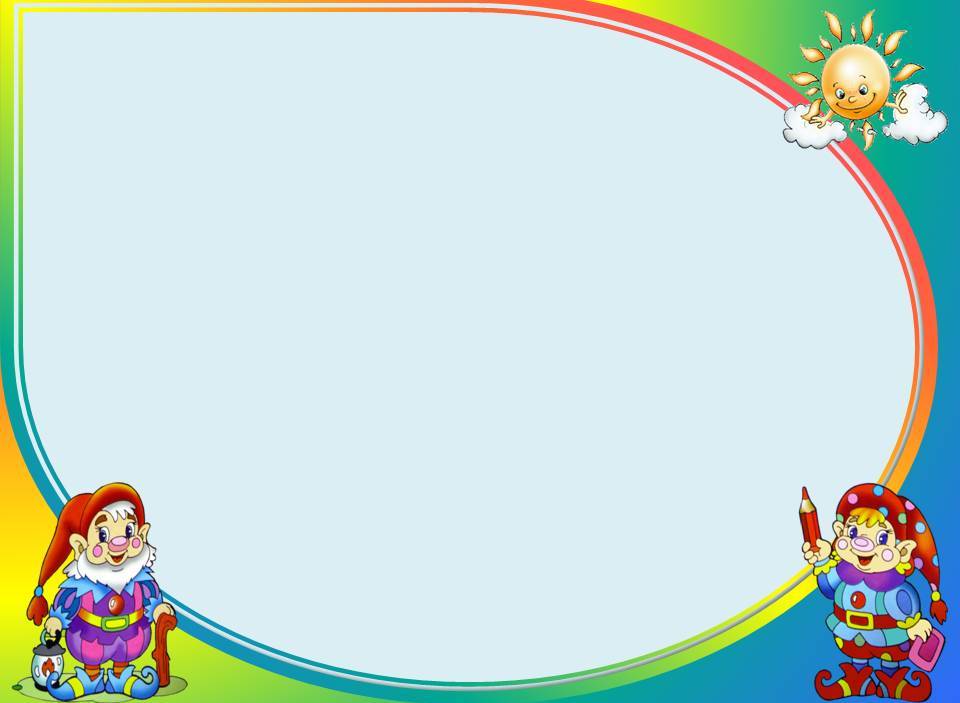 Найди лишнюю букву
А О Б Я
Ы Е Я Ю
В С Р Д
Ш П М Ф
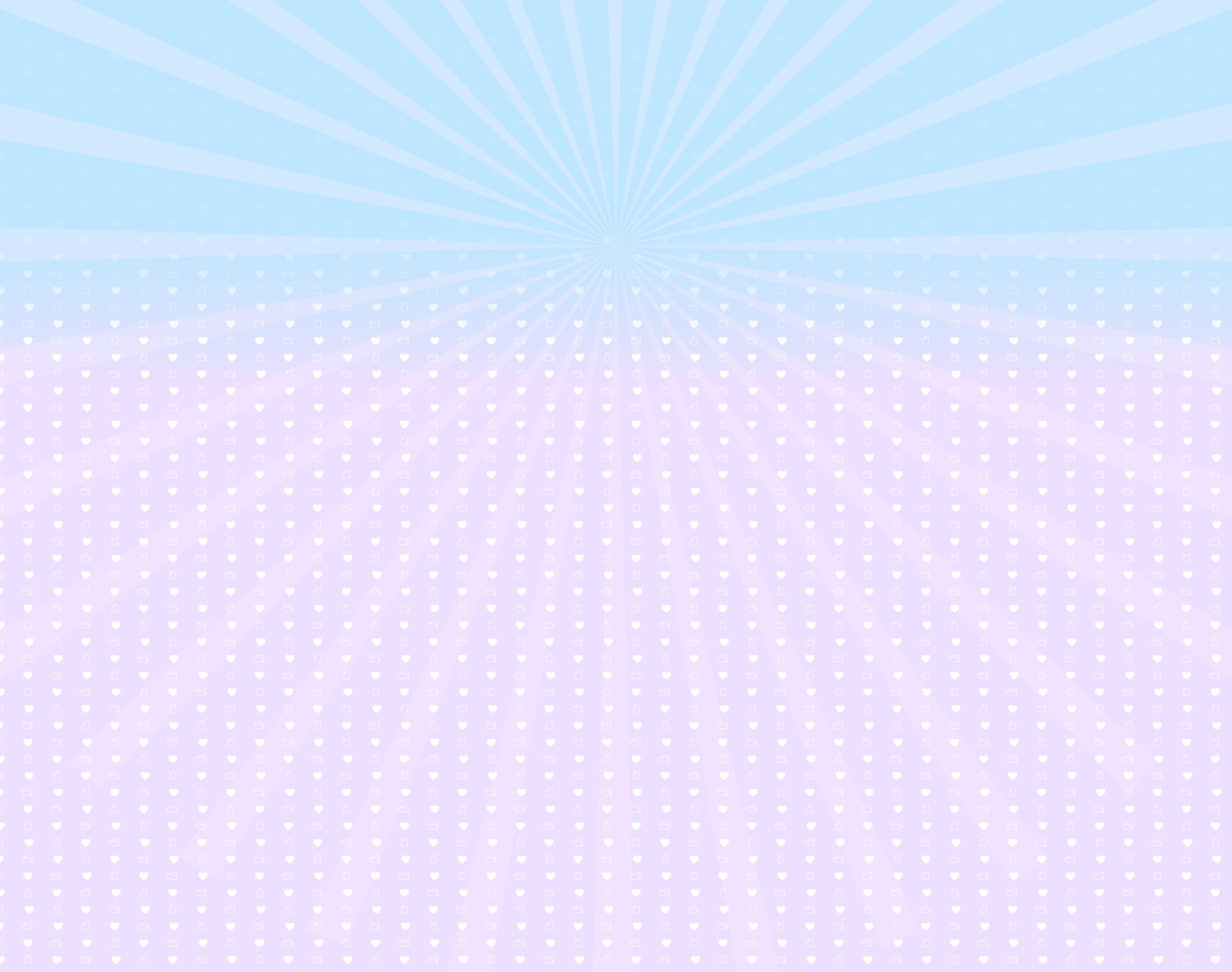 Из букв составь слова
Р А Ж И Ф

Б Е Р З А

А К Б Л Е

Е Д М Е Д В Ь
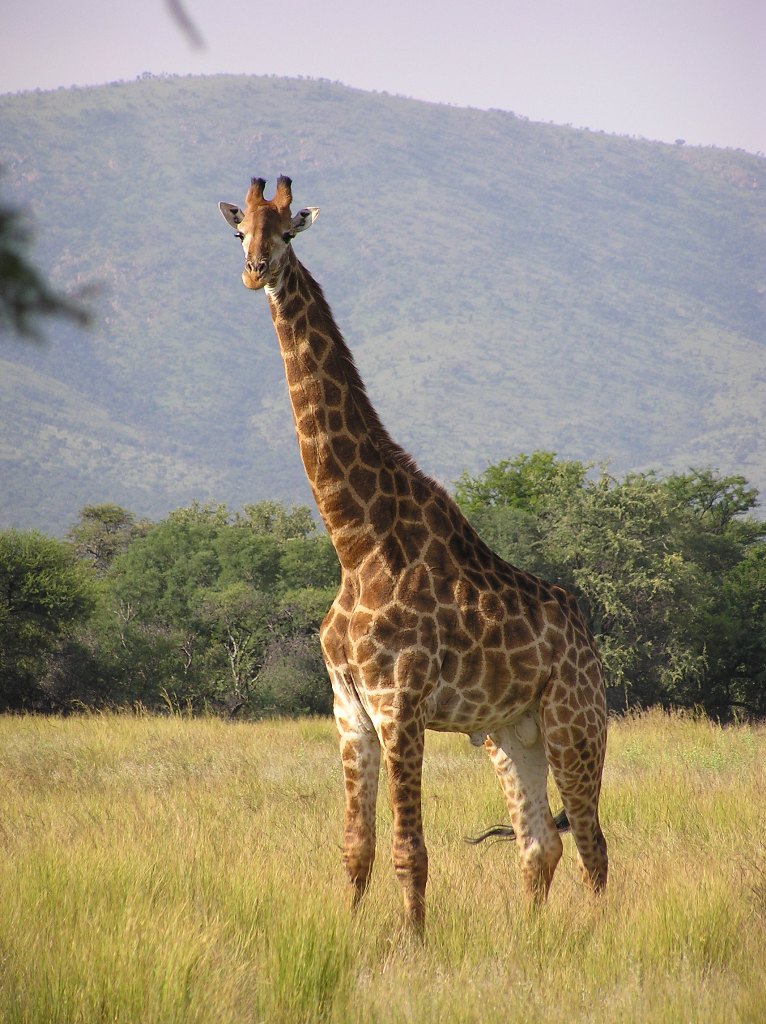 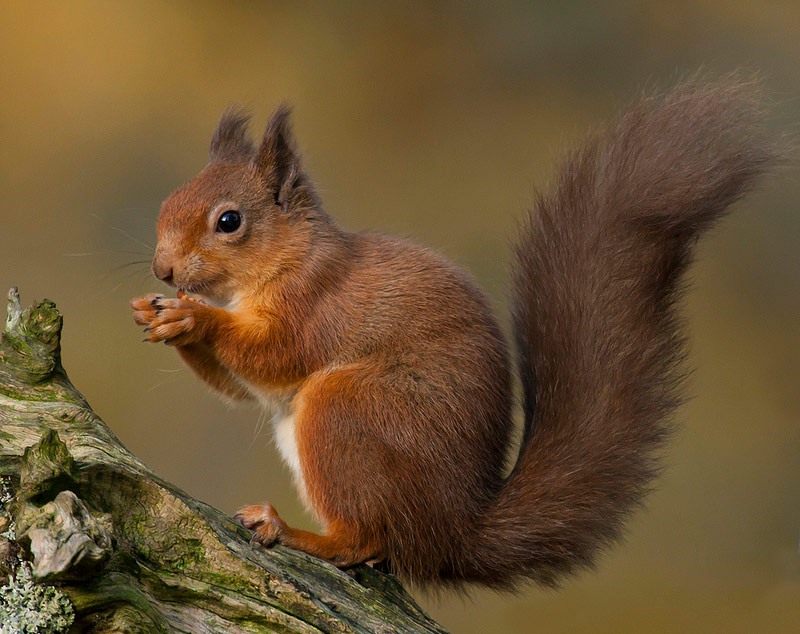 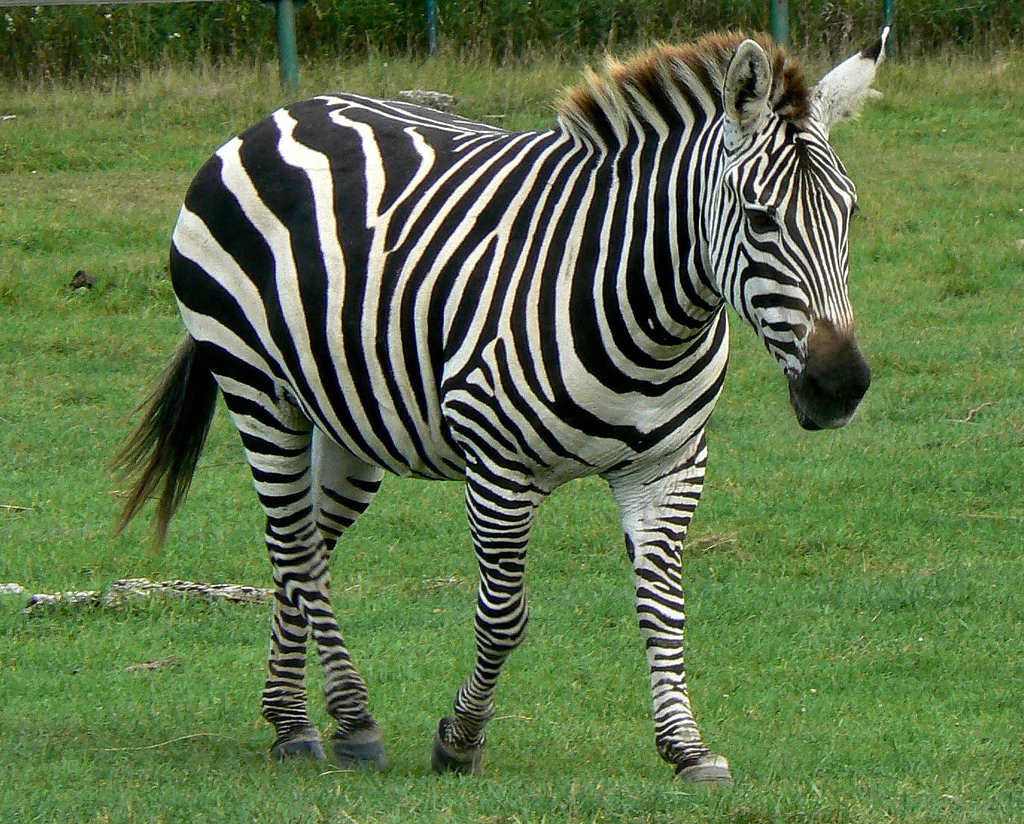 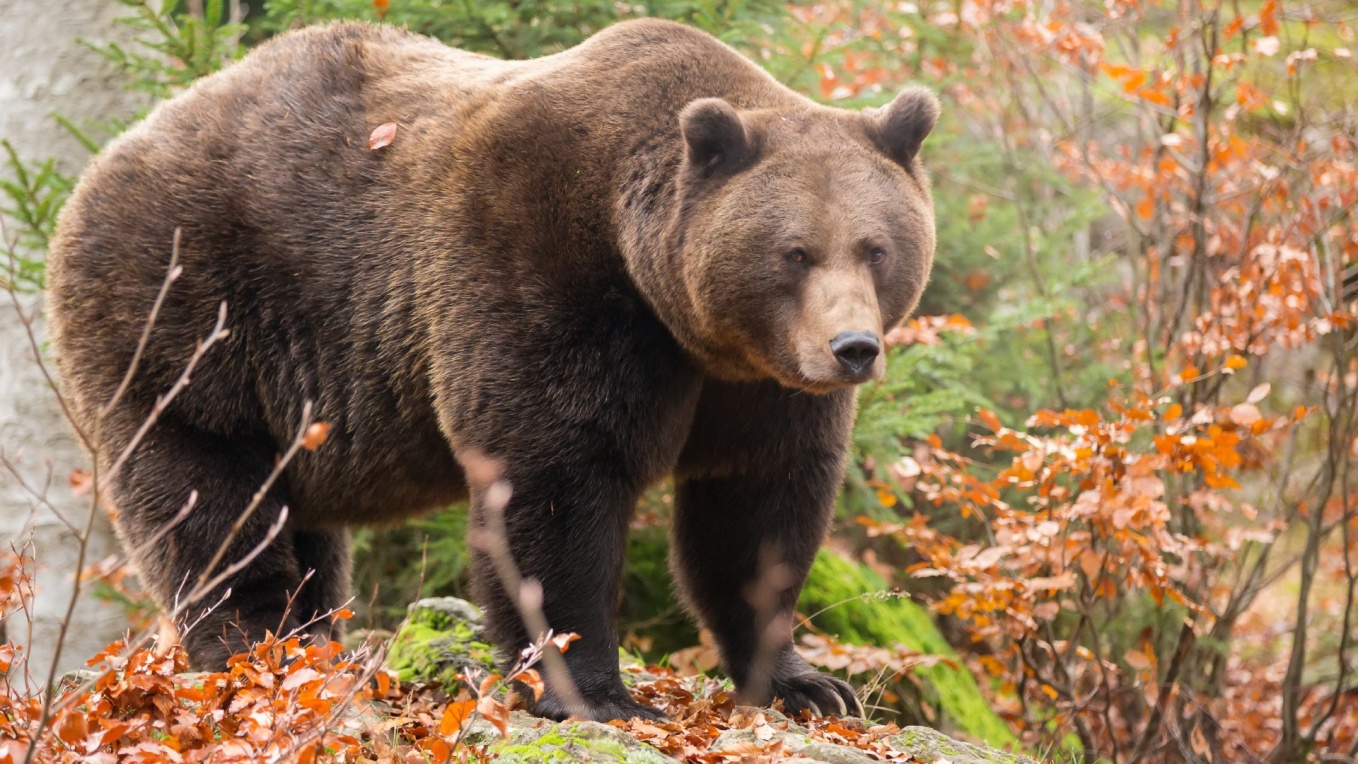 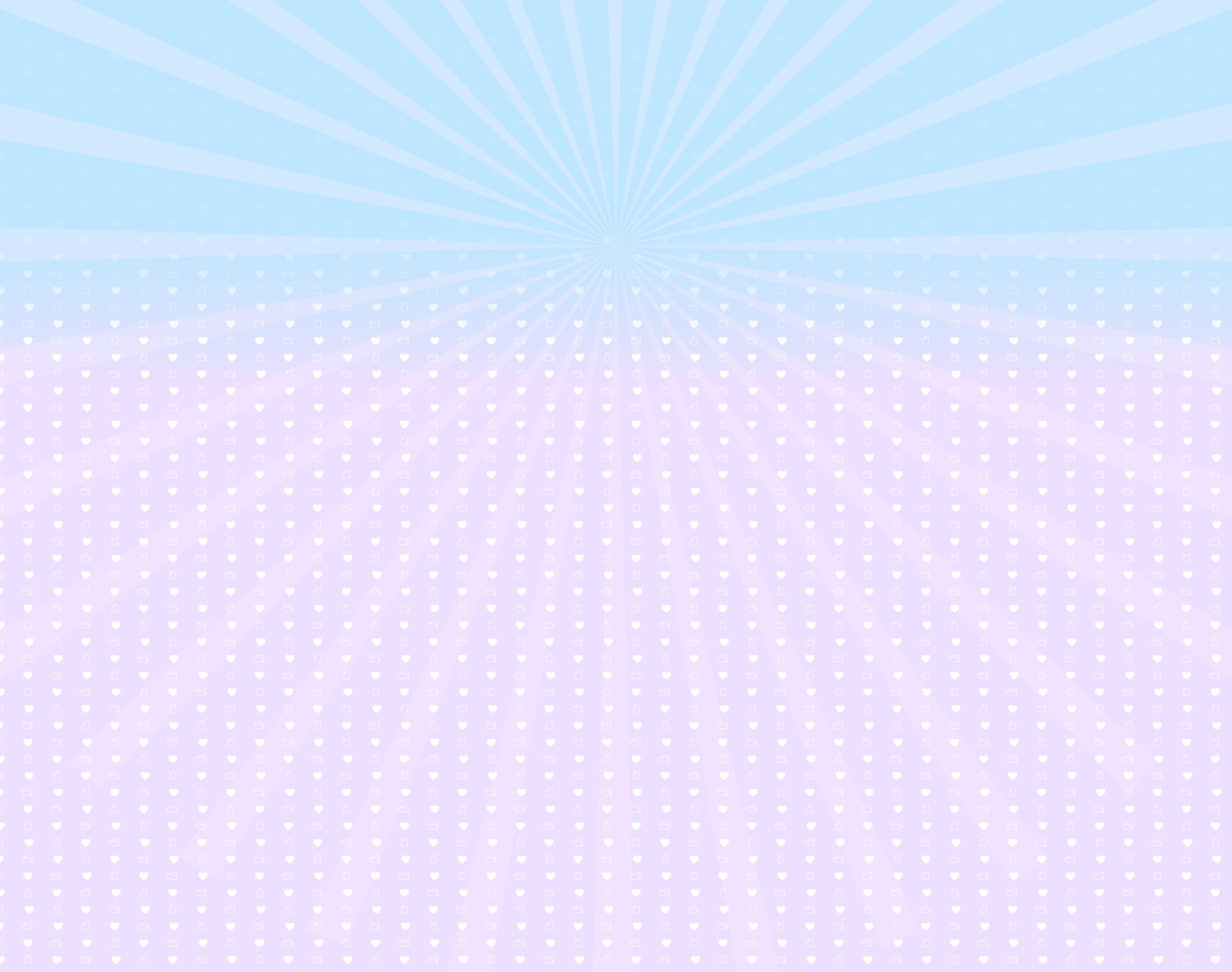 Из слогов составь слова
мел, аль, точ, кис, ка, бом
мелальбом
кисточка
1 слог
2 слога
3 слога
Незнайкины стихи
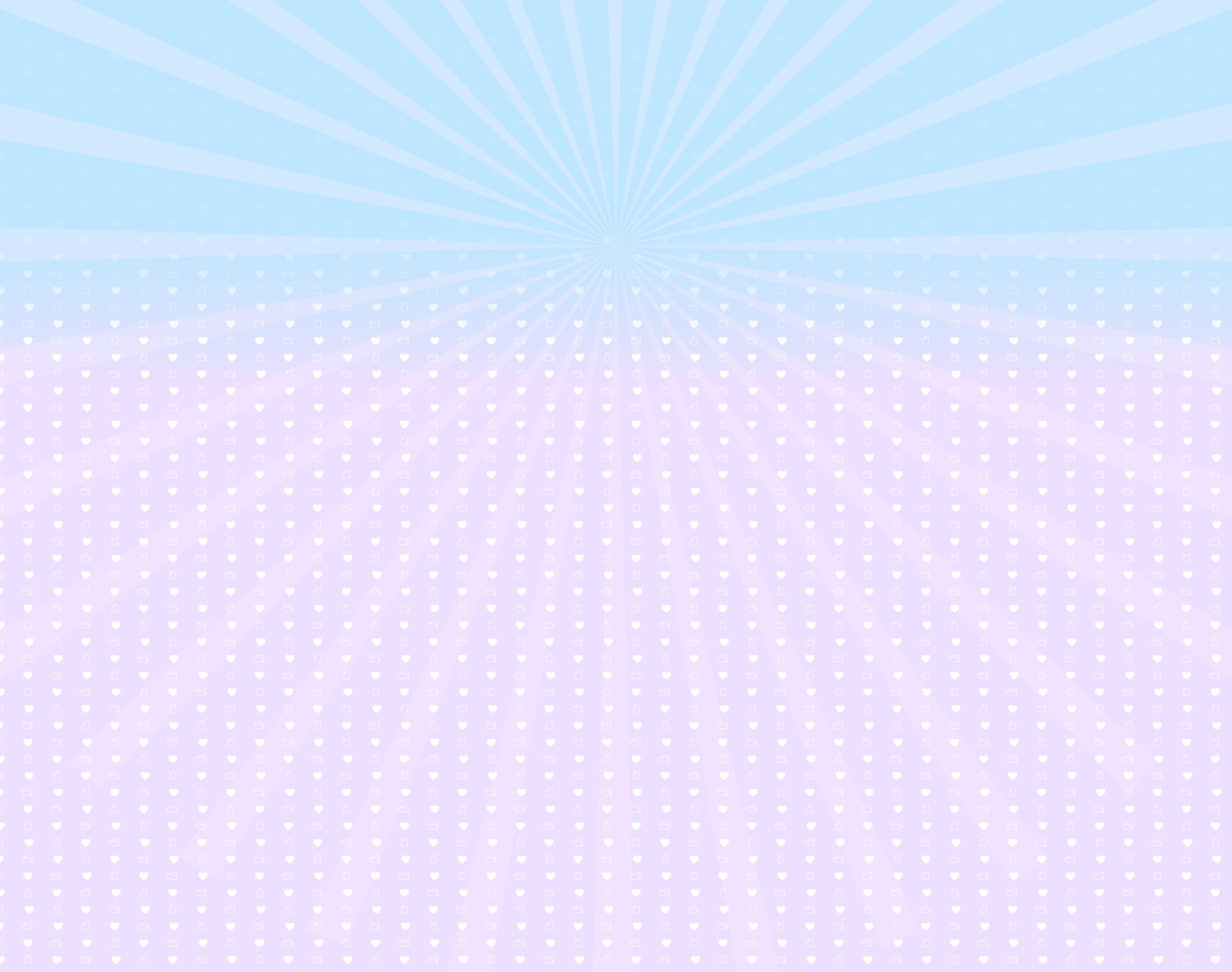 Найди ошибку и поменяй букву
Синеет море перед нами.Летают майки над волнами.
Куклу выронив из рук,Маша мчится к маме:«Там ползёт зелёный лукС длинными усами!»
Старый дедушка ПахомНа козе скакал верхом
Незнайкины стихи
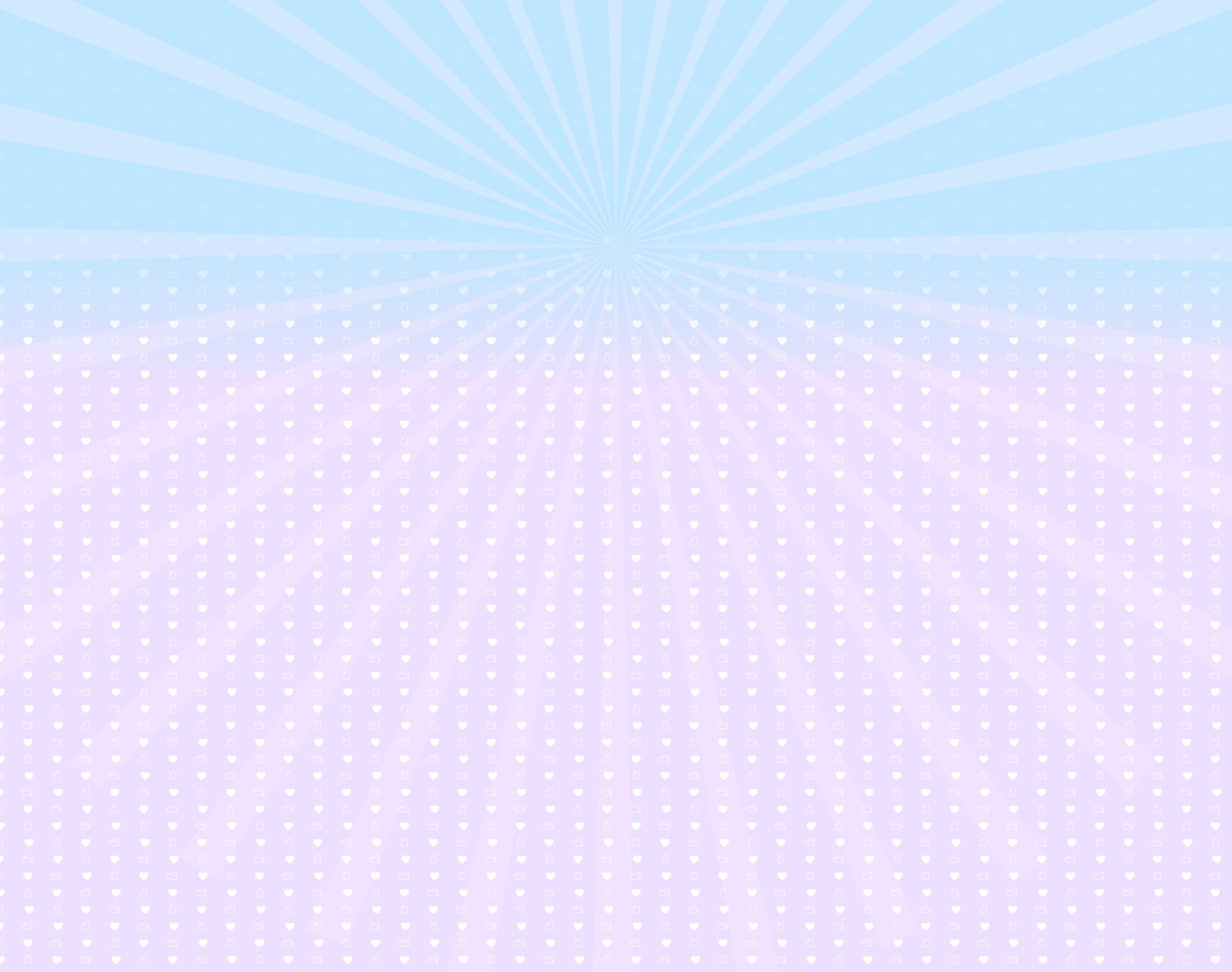 Найди ошибку и поменяй букву
Синеет море перед нами.Летают чайки над волнами.
Куклу выронив из рук,Маша мчится к маме:«Там ползёт зелёный лукС длинными усами!»
Старый дедушка ПахомНа козе скакал верхом
Незнайкины стихи
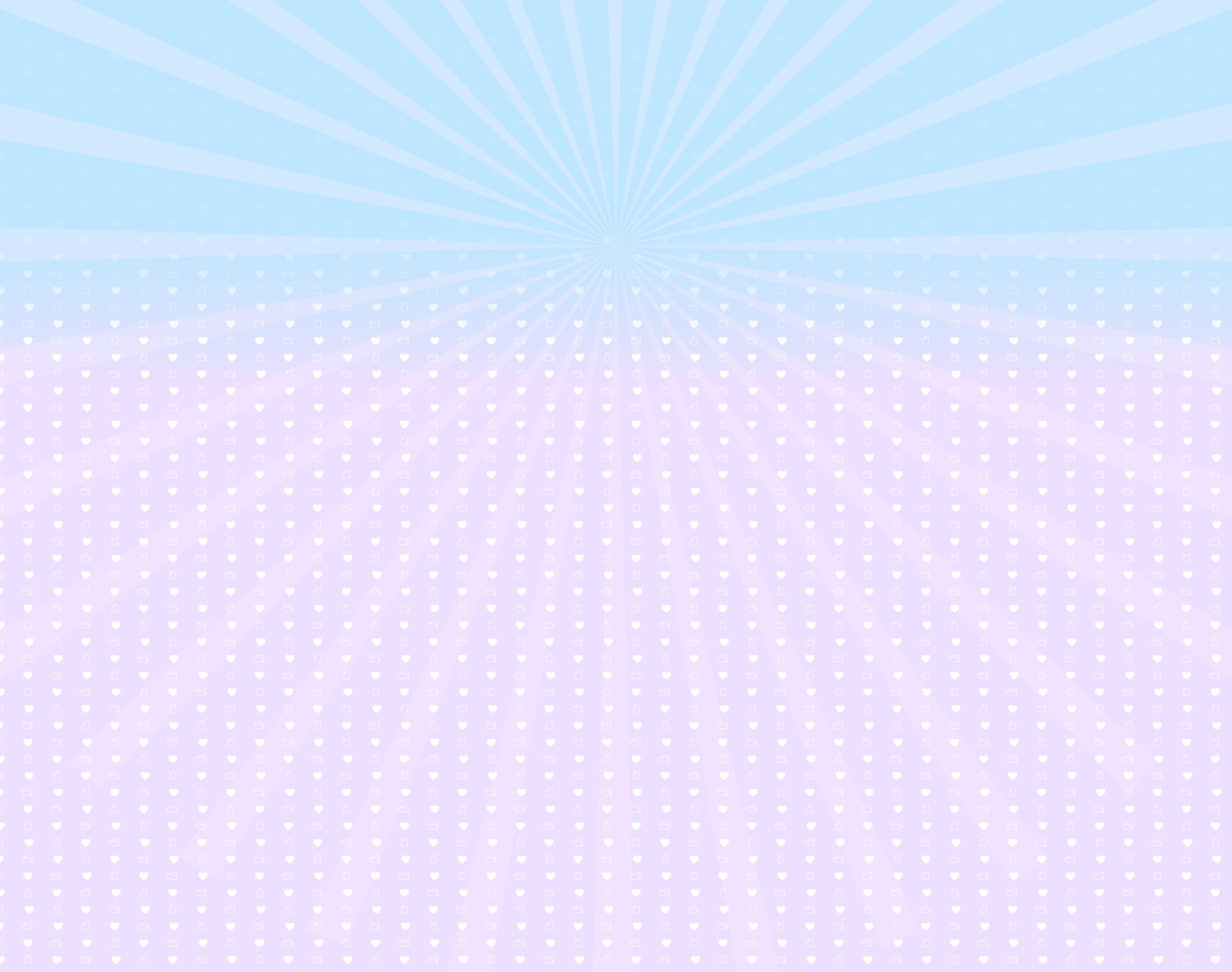 Найди ошибку и поменяй букву
Синеет море перед нами.Летают чайки над волнами.
Куклу выронив из рук,Маша мчится к маме:«Там ползёт зелёный жукС длинными усами!»
Старый дедушка ПахомНа козе скакал верхом
Незнайкины стихи
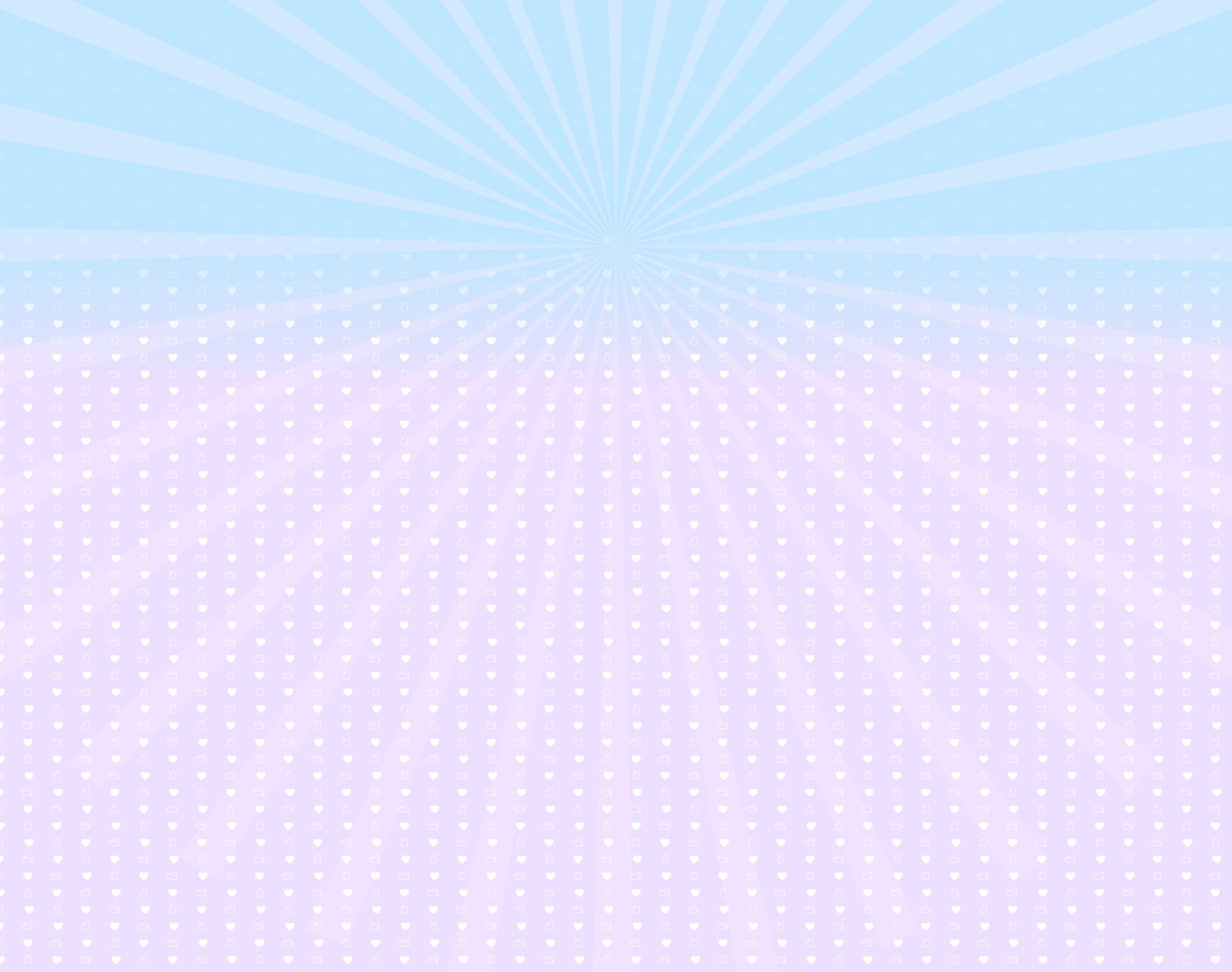 Найди ошибку и поменяй букву
Синеет море перед нами.Летают чайки над вонами.
Куклу выронив из рук,Маша мчится к маме:«Там ползёт зелёный жукС длинными усами!»
Старый дедушка ПахомНа коне скакал верхом
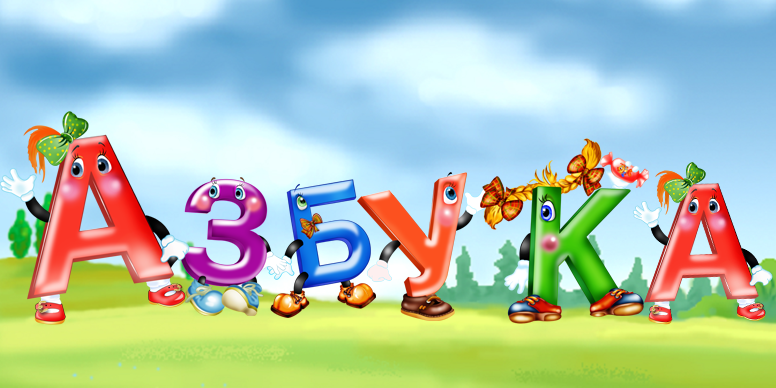 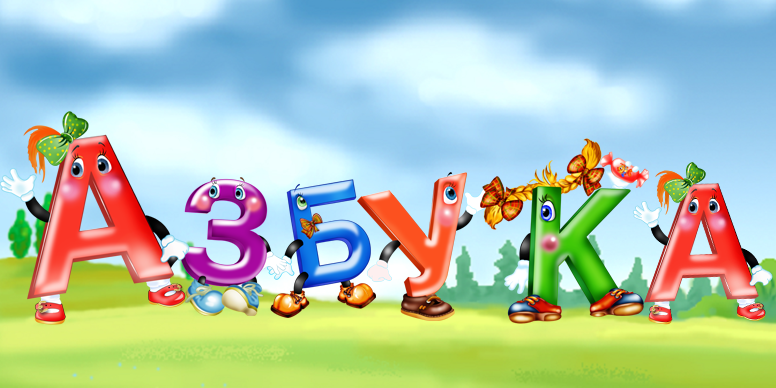 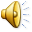 Собери пословицу
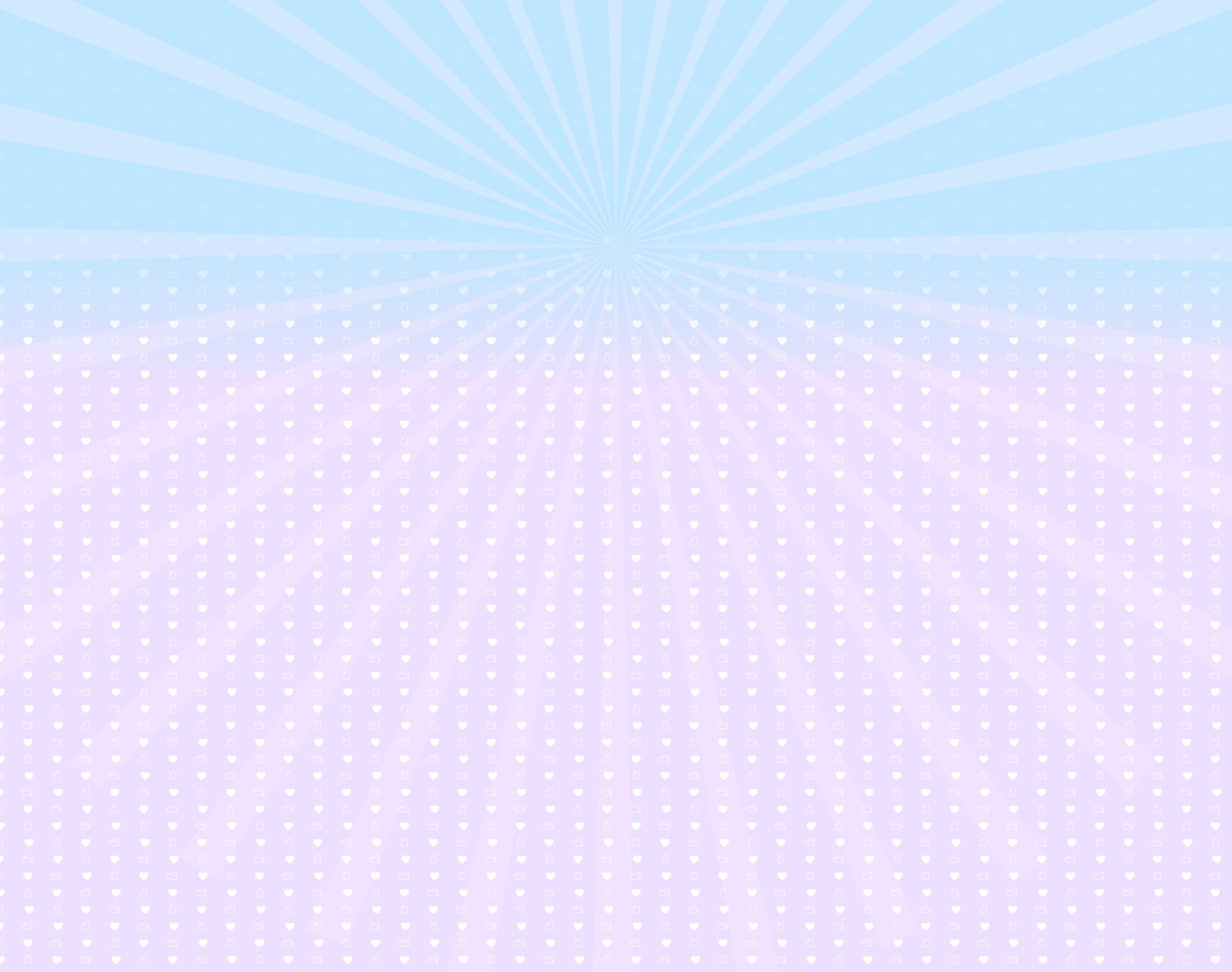 Поспешишь – …
Семеро – …
Тяжело в ученье – …
Делу – время, а  …
Кончил дело – …
Собери пословицу
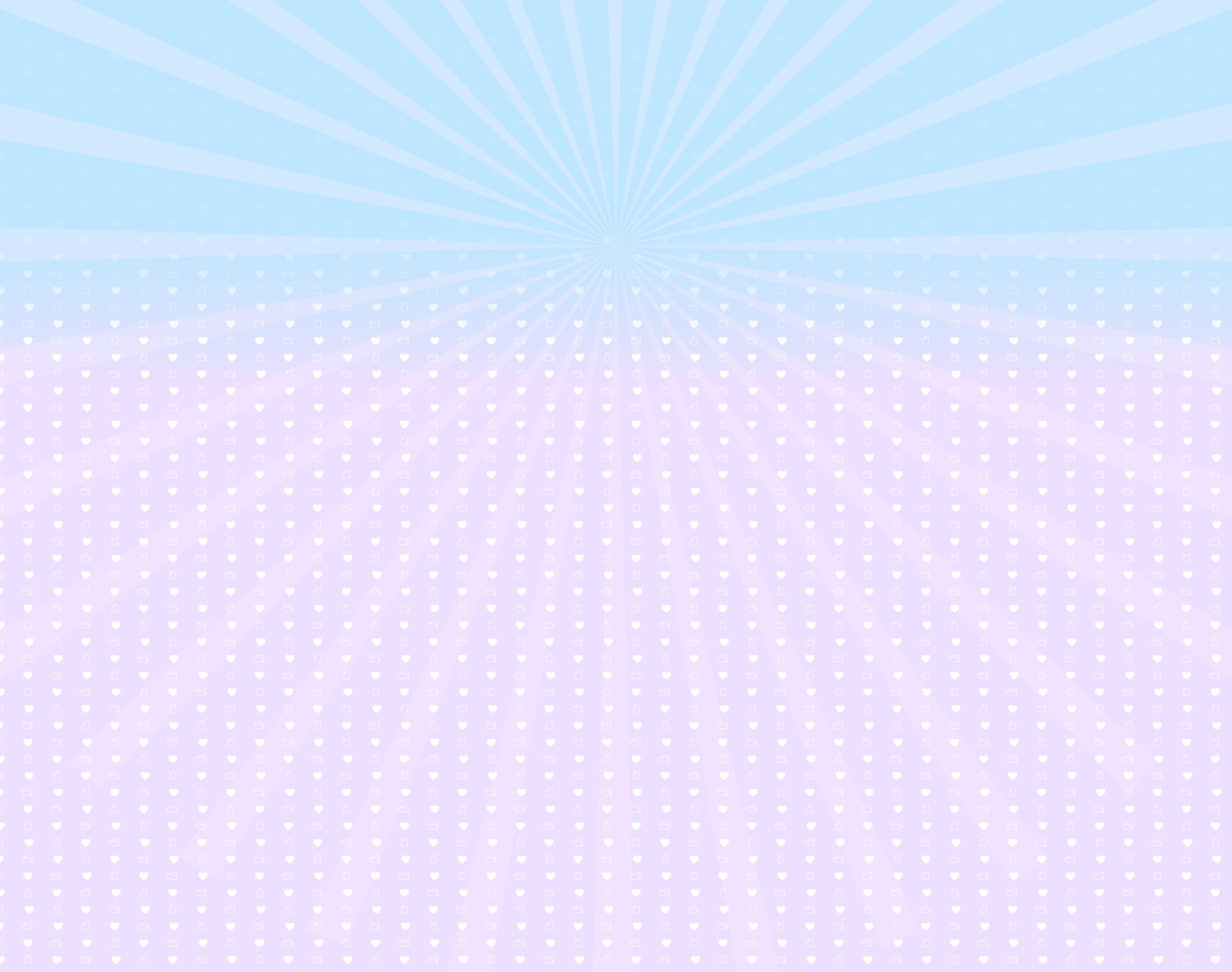 Поспешишь – людей насмешишь
Семеро – …
Тяжело в ученье – …
Делу – время, а  …
Кончил дело – …
Собери пословицу
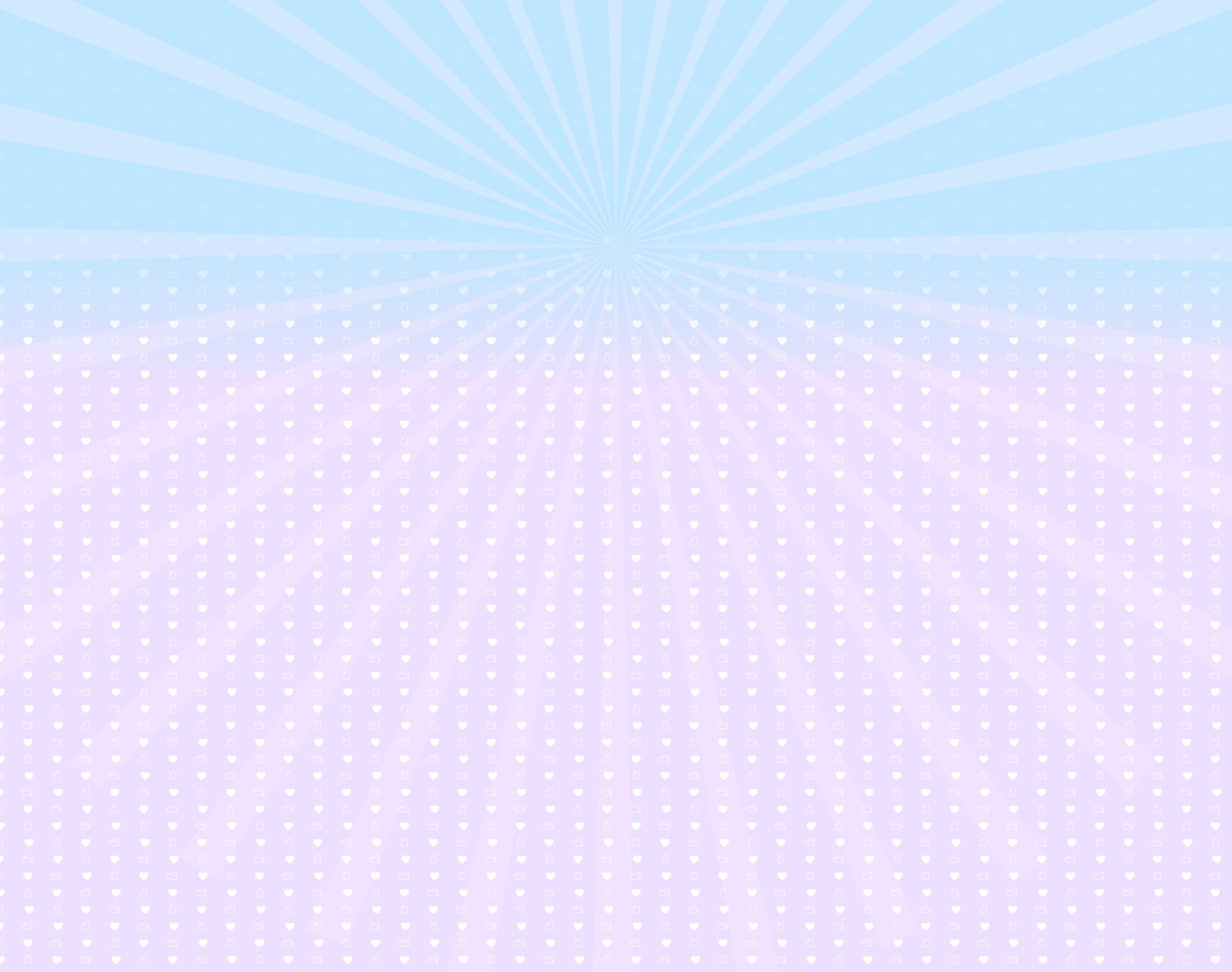 Поспешишь – людей насмешишь
Семеро – одного не ждут
Тяжело в ученье – …
Делу – время, а  …
Кончил дело – …
Собери пословицу
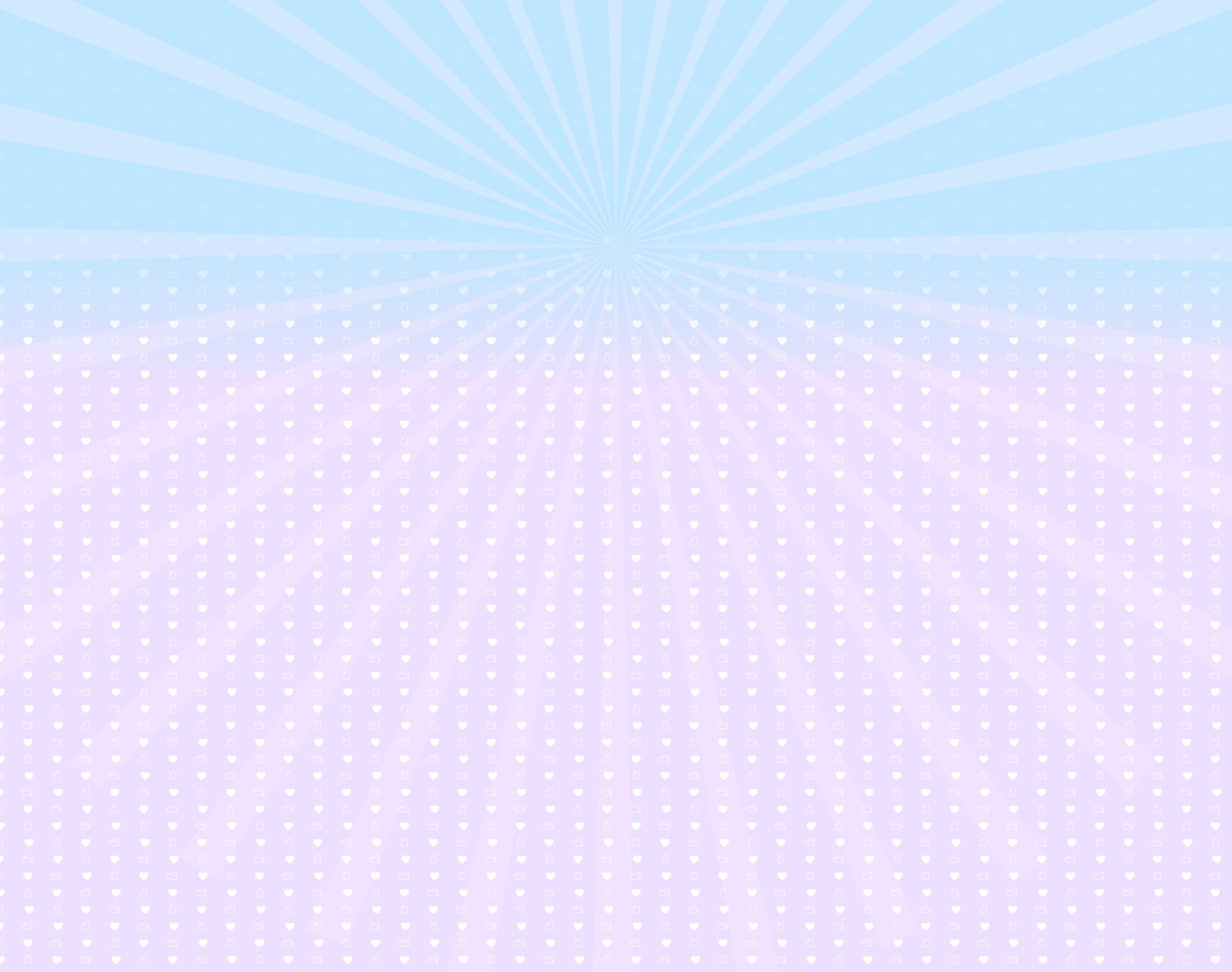 Поспешишь – людей насмешишь
Семеро – одного не ждут
Тяжело в ученье – легко в бою
Делу – время, а  …
Кончил дело – …
Собери пословицу
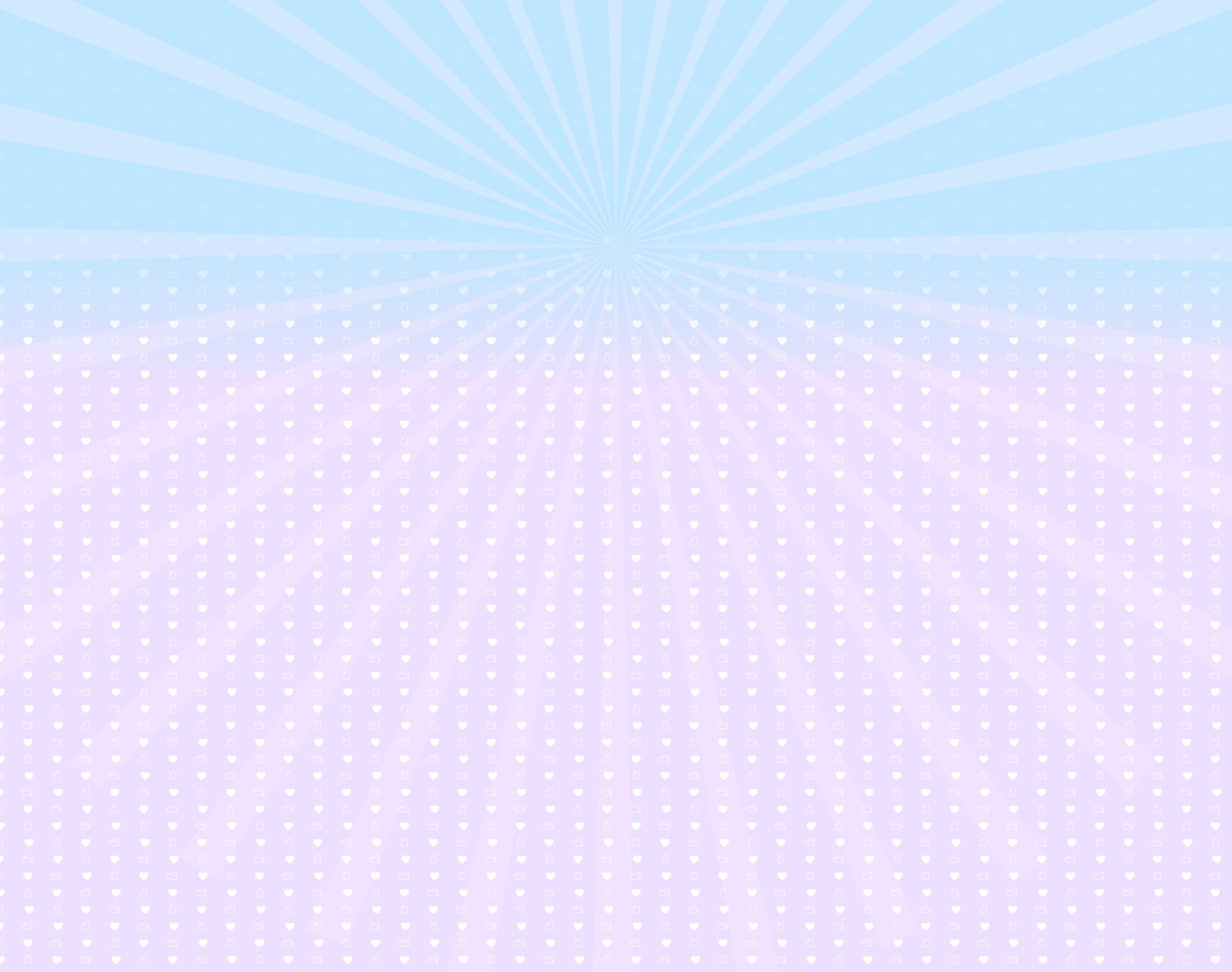 Поспешишь – людей насмешишь
Семеро – одного не ждут
Тяжело в ученье – легко в бою
Делу – время, а потехе час
Кончил дело – …
Собери пословицу
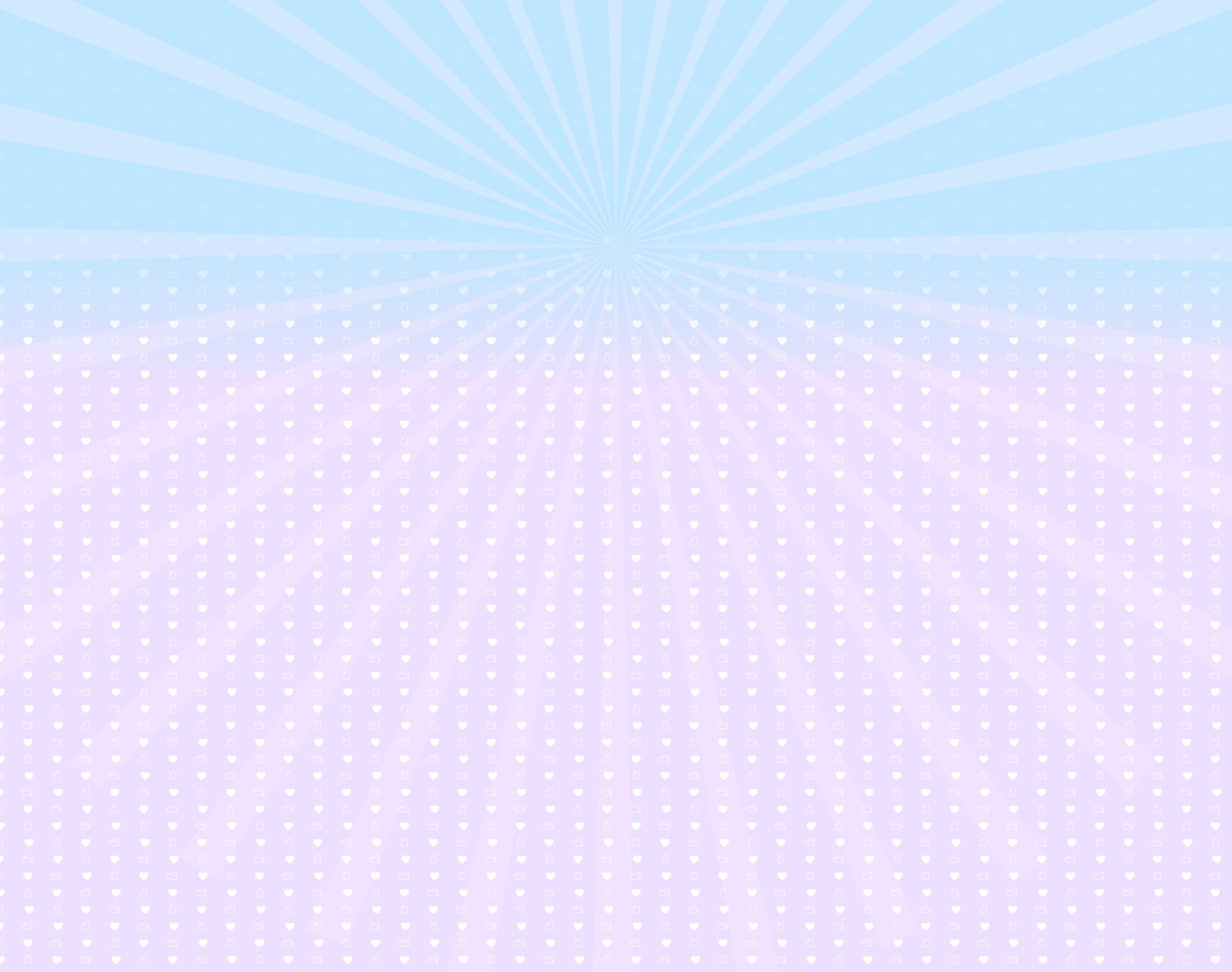 Поспешишь – людей насмешишь
Семеро – одного не ждут
Тяжело в ученье – легко в бою
Делу – время, а потехе час
Кончил дело – гуляй смело
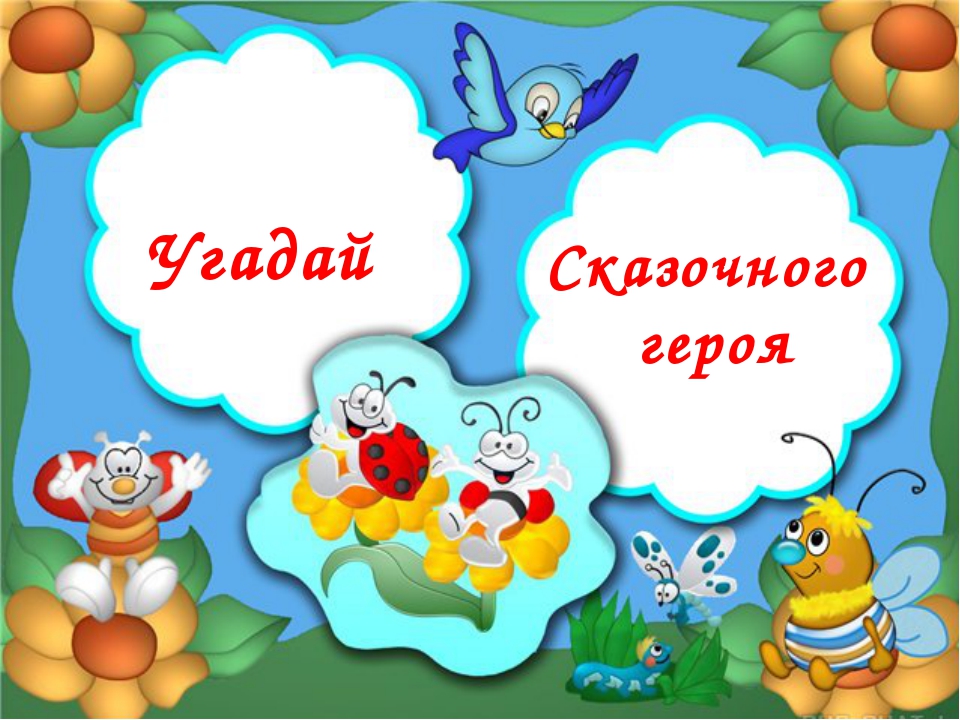 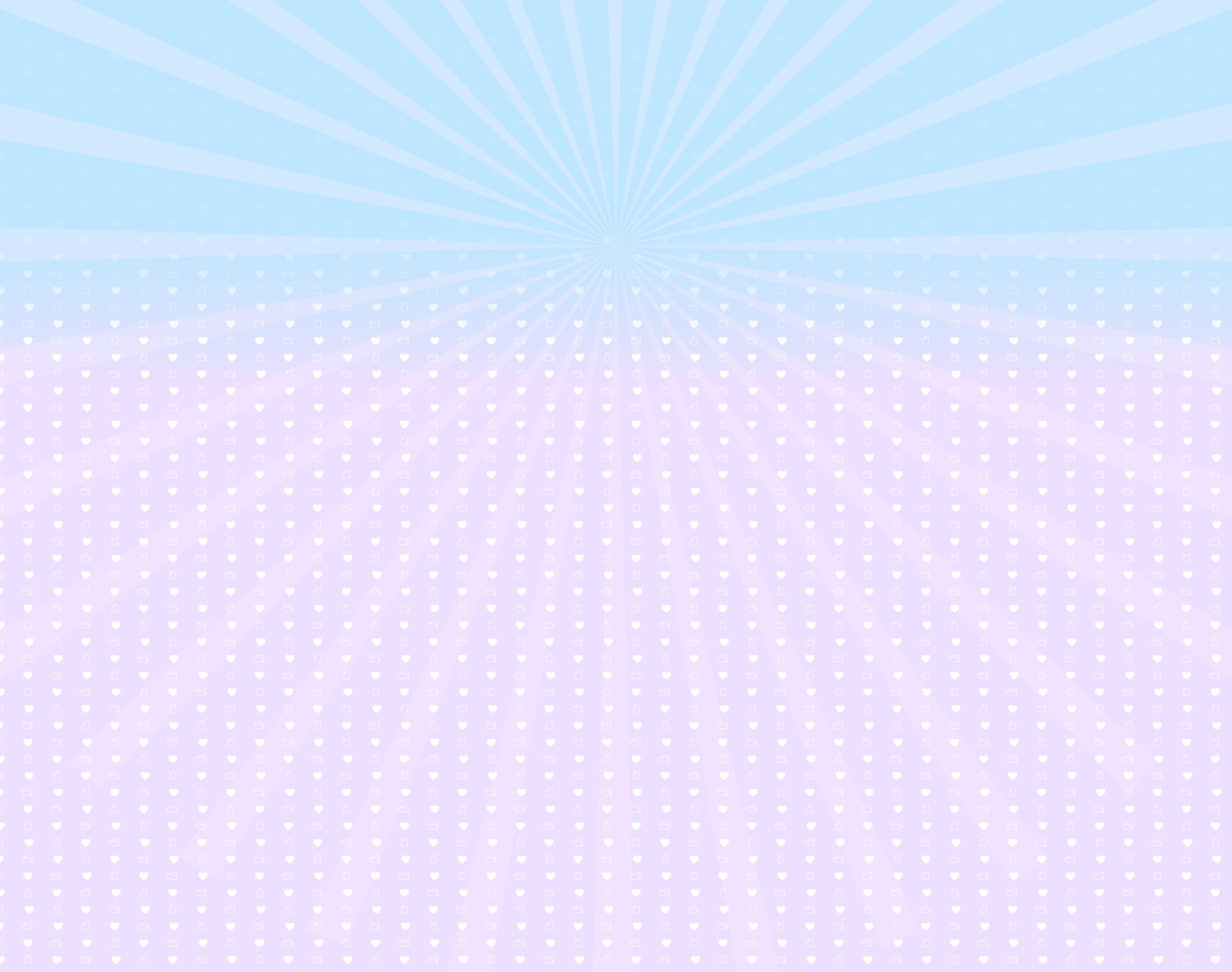 Появилась девочка в чашечке цветка,
А была та девочка не больше ноготка.
Кто читал такую книжку,
Знает девочку малышку.
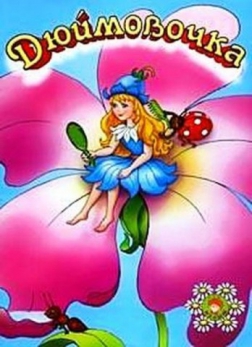 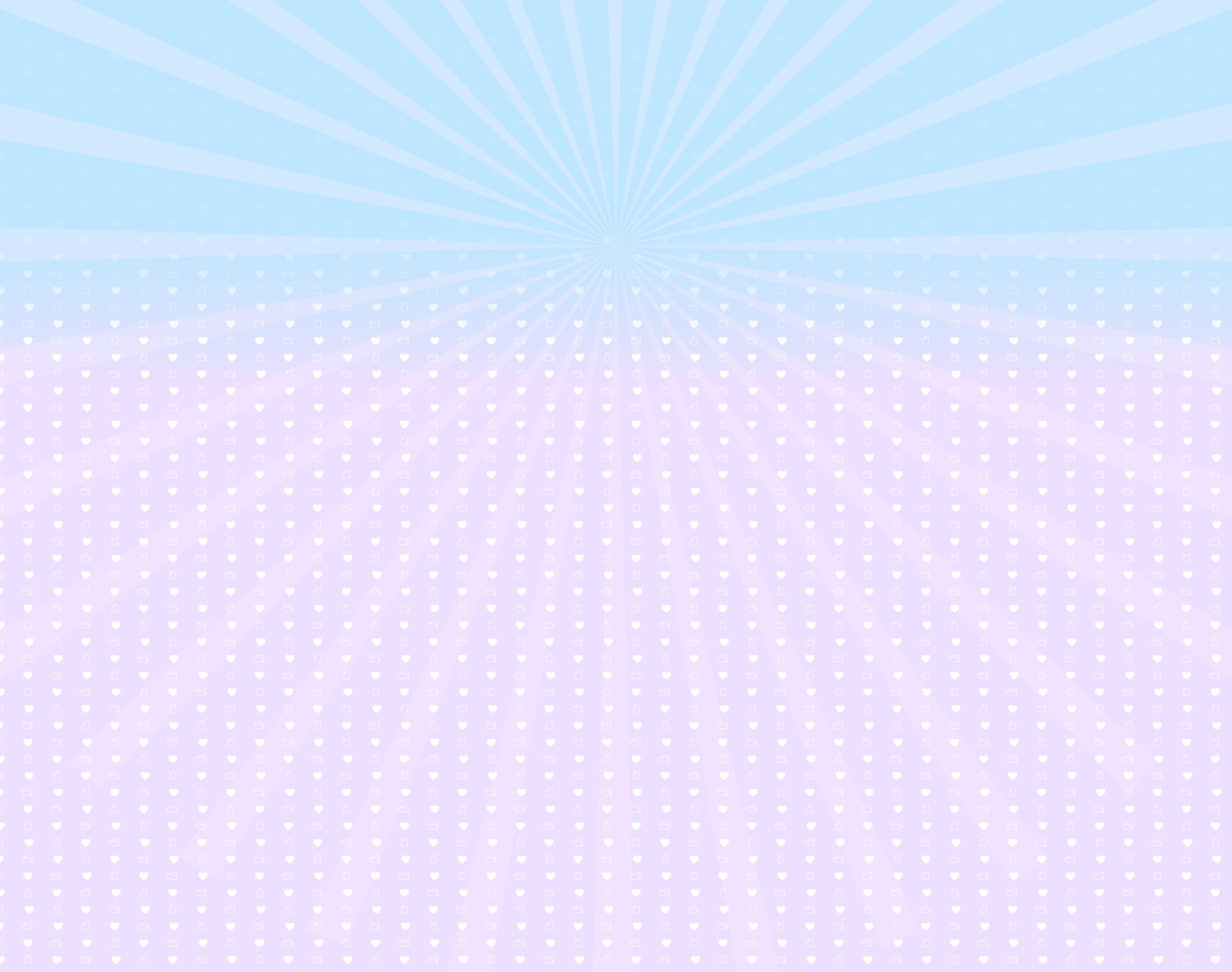 Красна девица грустна,
Ей не нравится весна.
Ей на солнце тяжко.
Слёзы льёт бедняжка.
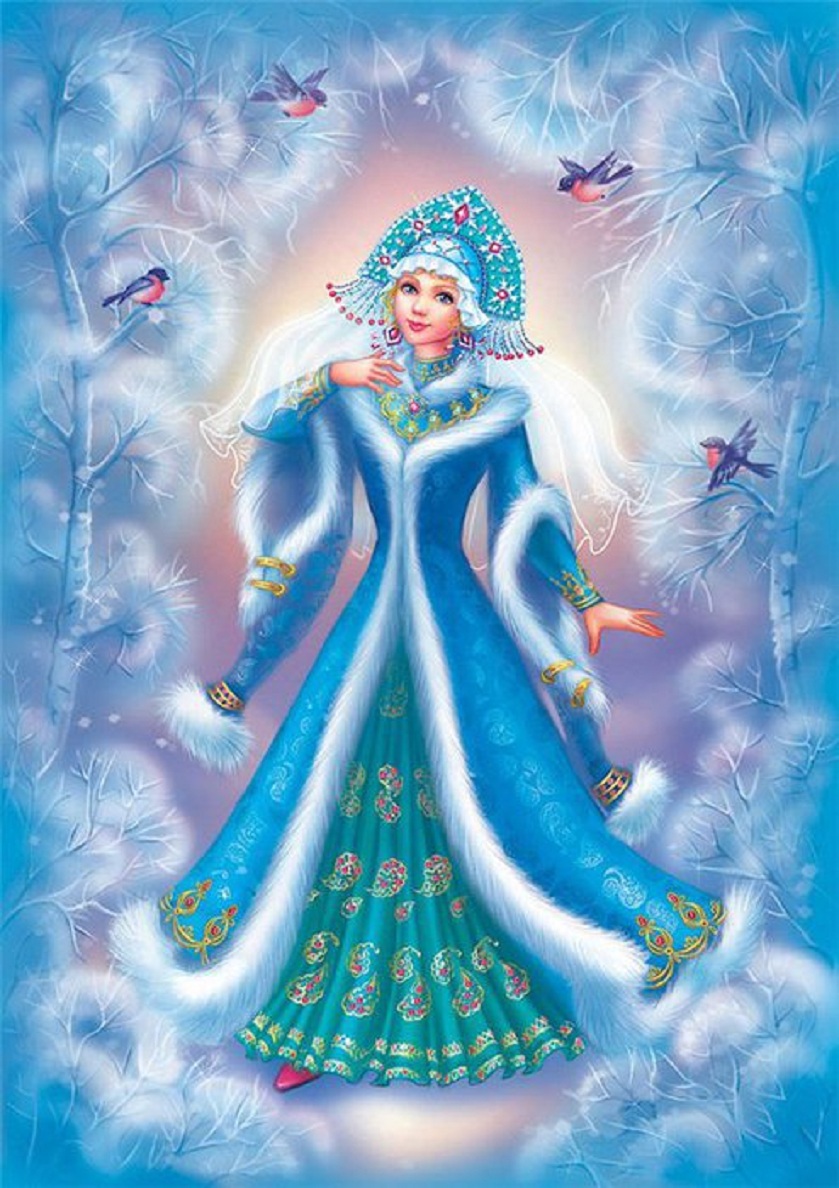 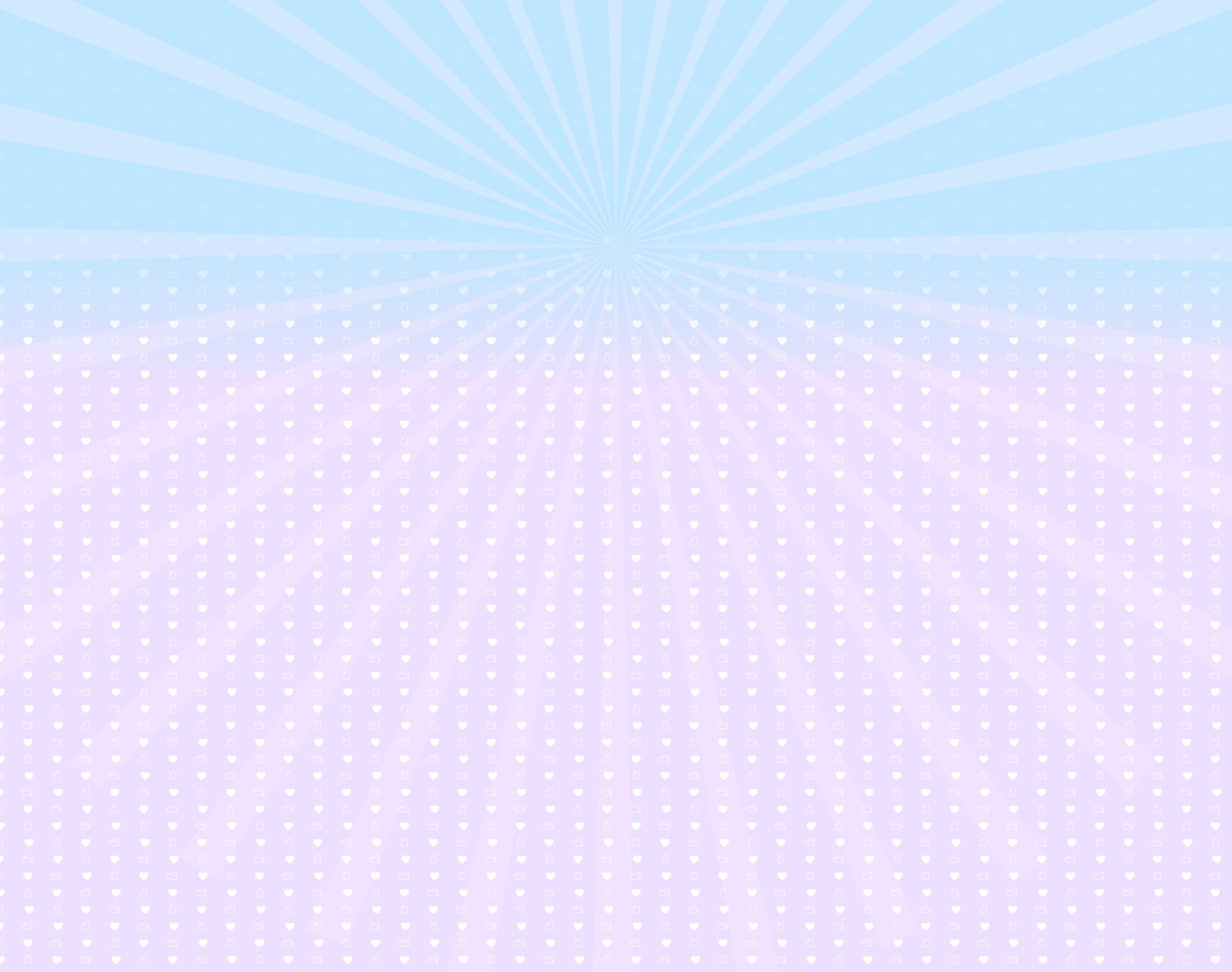 Бабушка девочку очень любила.
Шапочку красную ей подарила.
Девочка имя забыла своё.
Ну, отгадайте, как звали её?
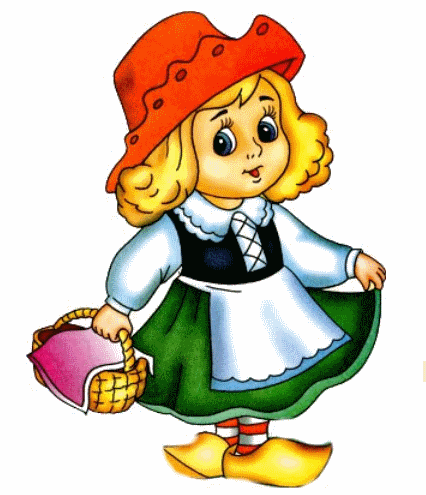 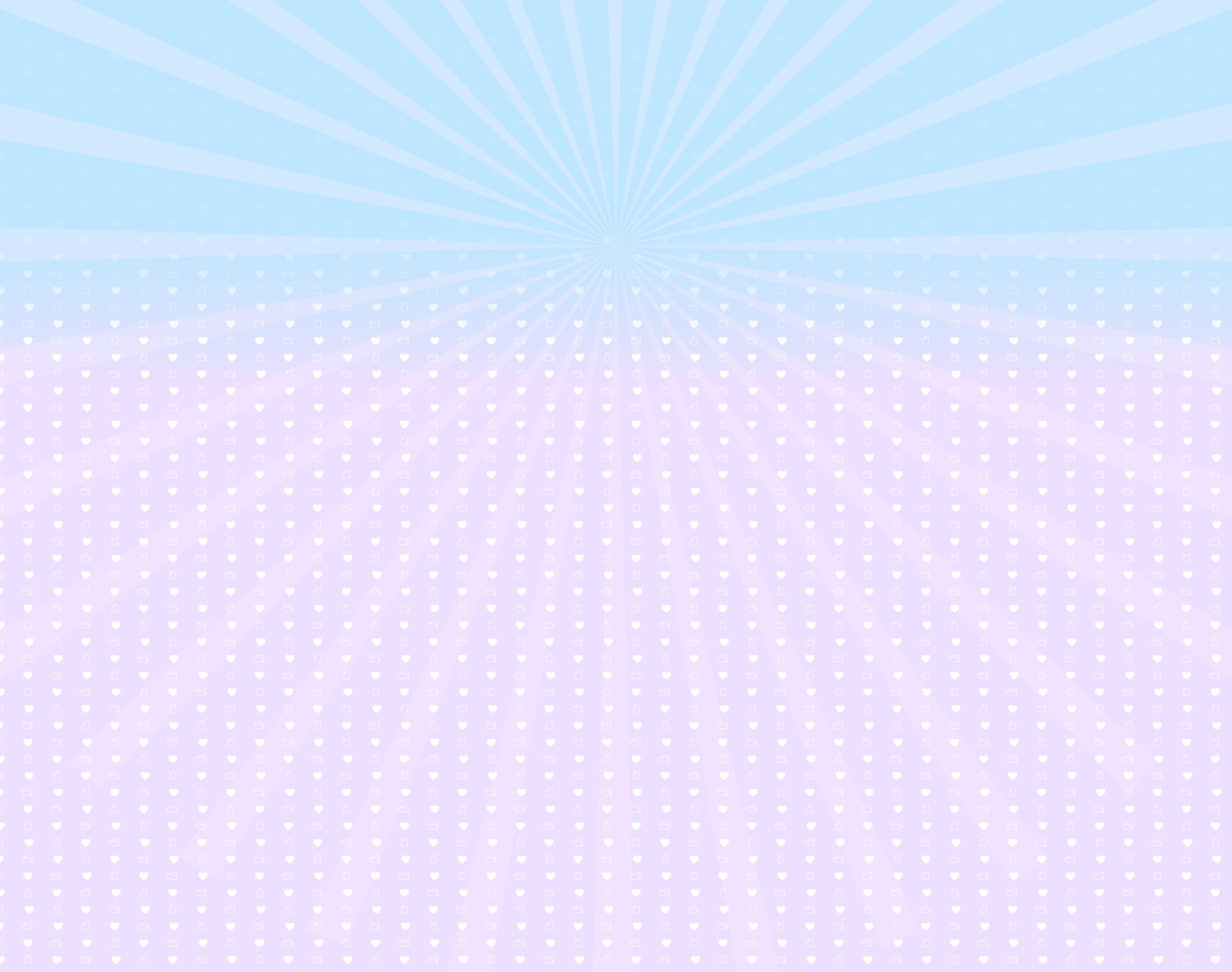 Человечек деревянный
На воде и под водой
Ищет ключик золотой.
Всюду нос суёт он длинный,
А зовётся …
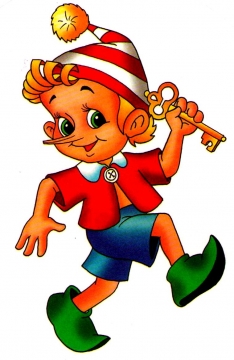 Всех на свете он добрейЛечит он больных зверей.
Он известен, знаменит
Добрый доктор …
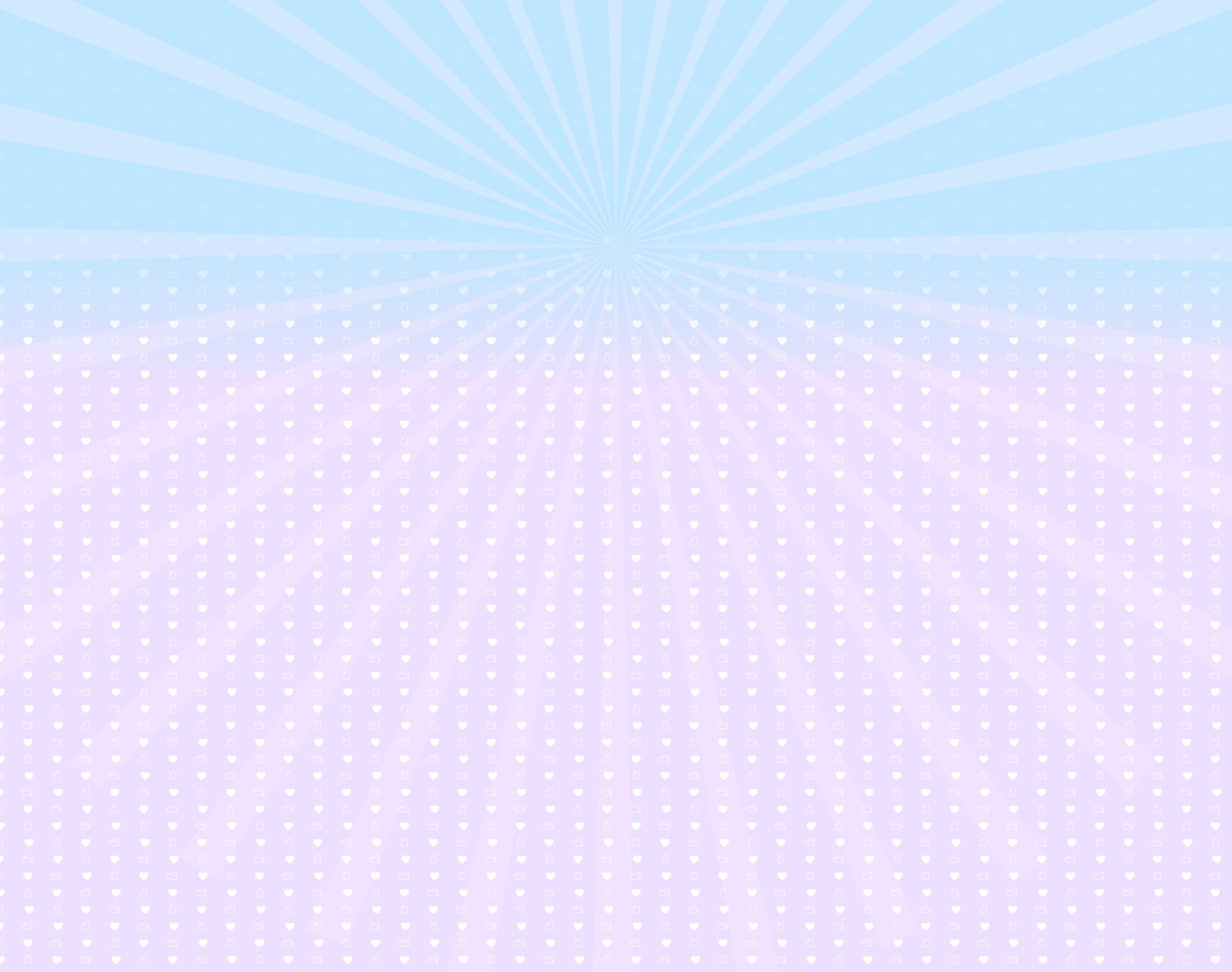 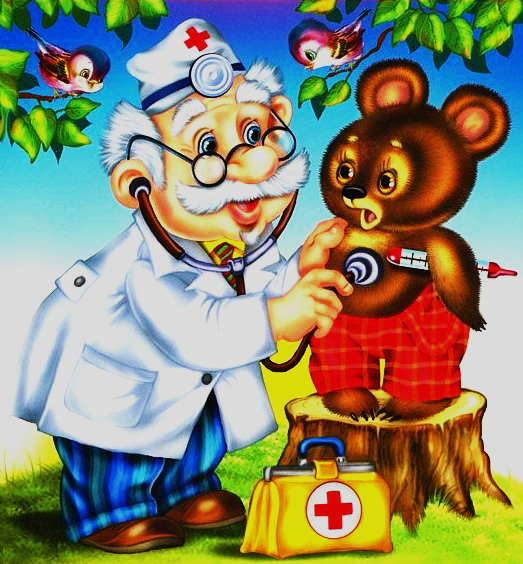 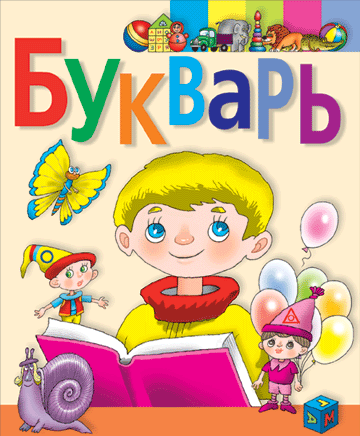 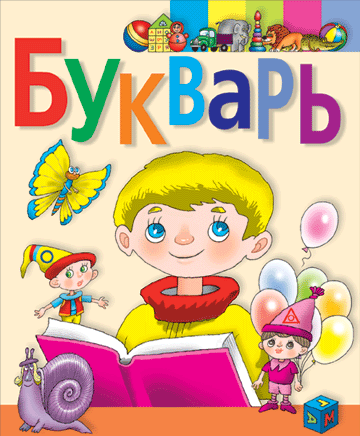 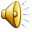 Кроссворд
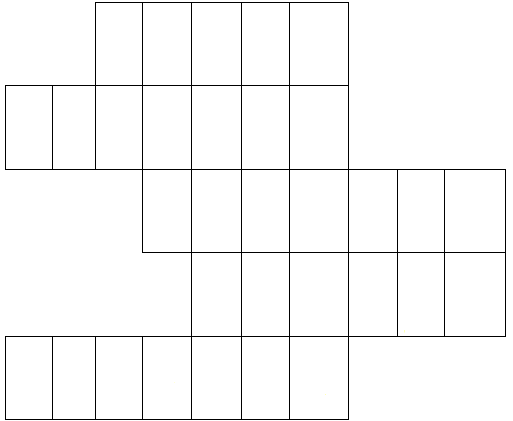 1.
2.
3.
4.
5.
Кроссворд
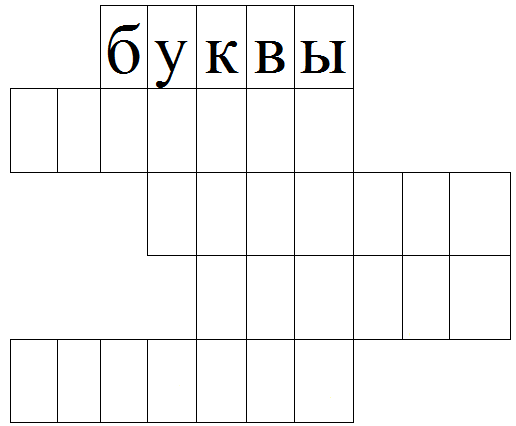 1.
2.
3.
4.
5.
Кроссворд
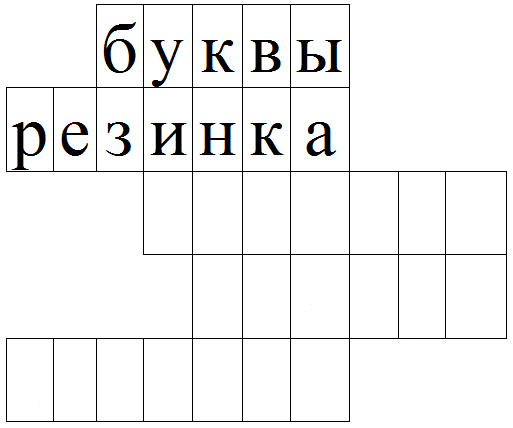 1.
2.
3.
4.
5.
Кроссворд
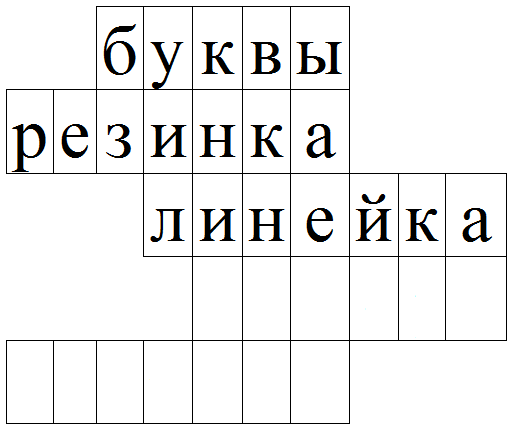 1.
2.
3.
4.
5.
Кроссворд
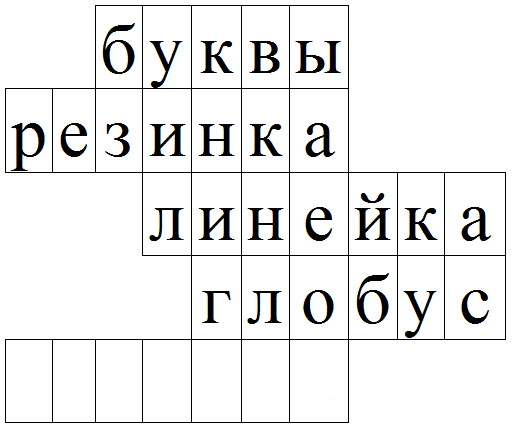 1.
2.
3.
4.
5.
Кроссворд
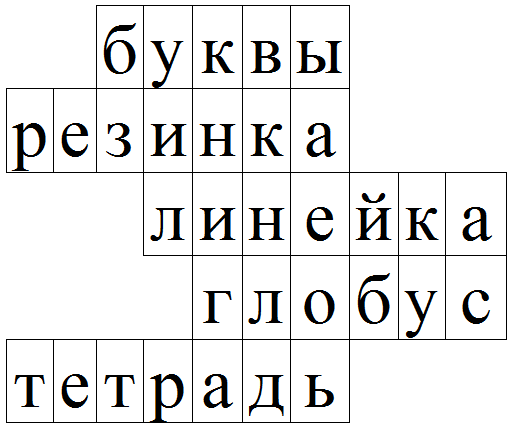 1.
2.
3.
4.
5.
Кроссворд
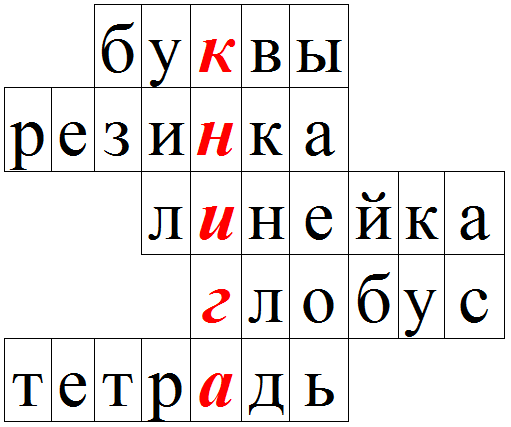 1.
2.
3.
4.
5.
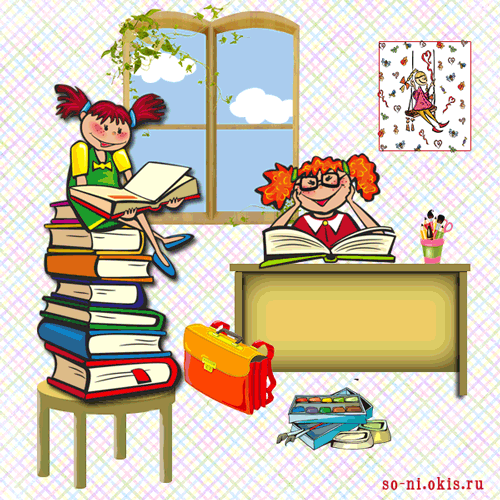 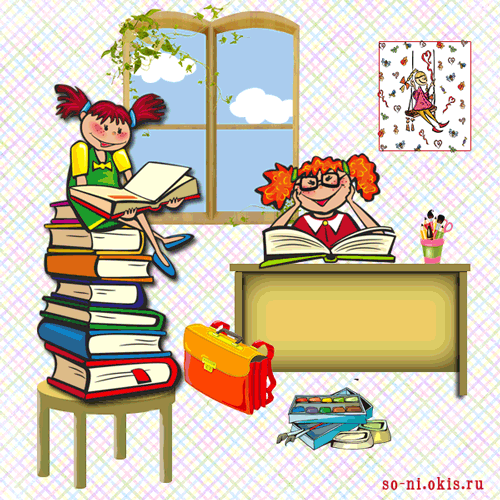 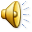 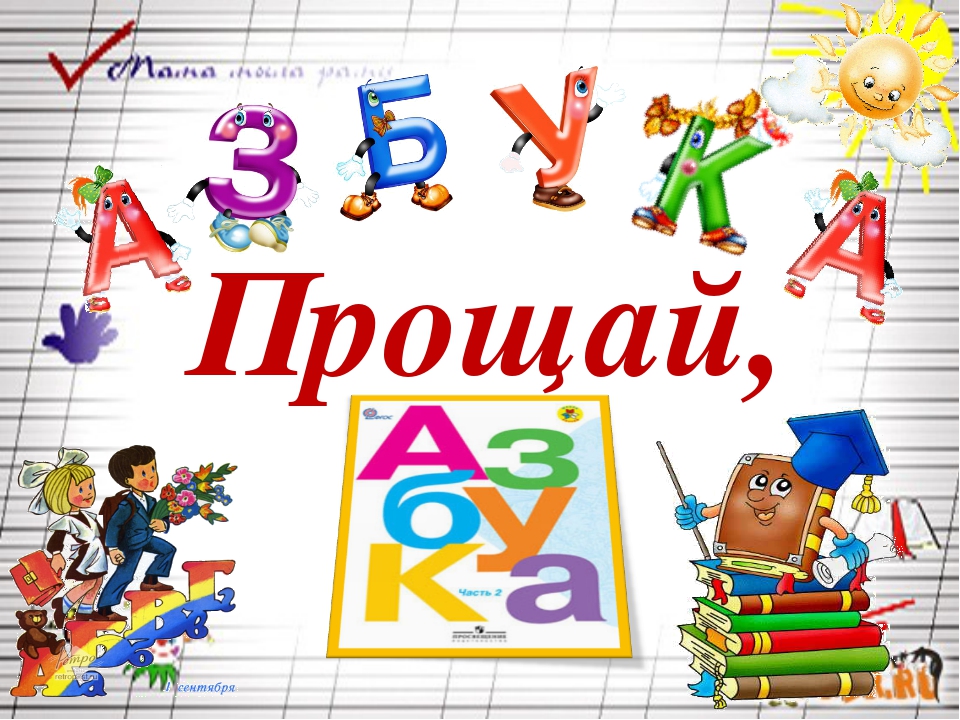 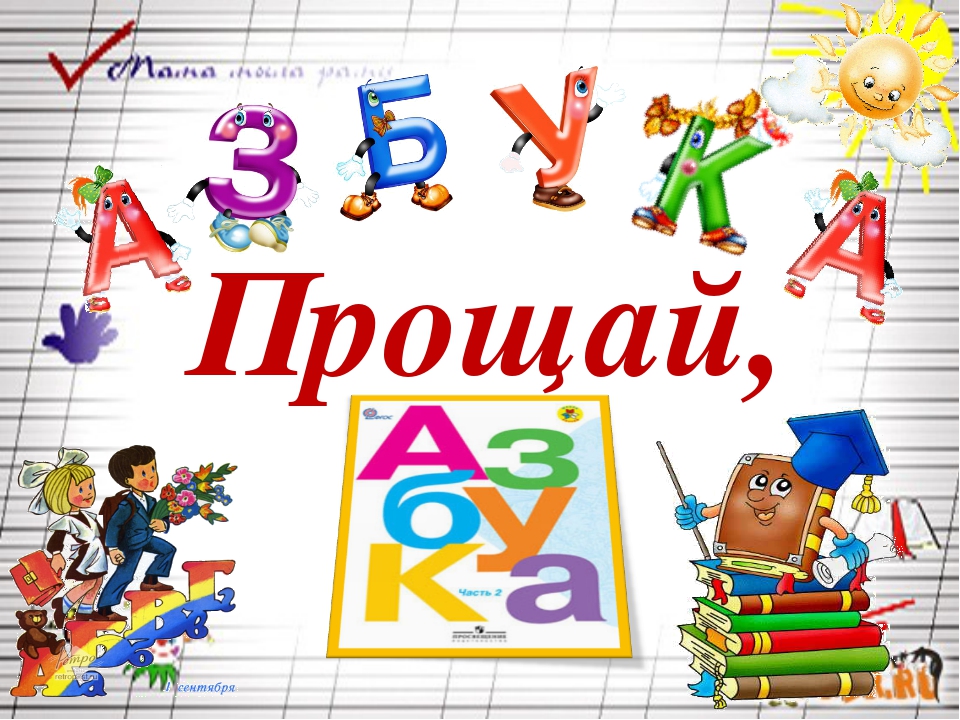 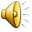 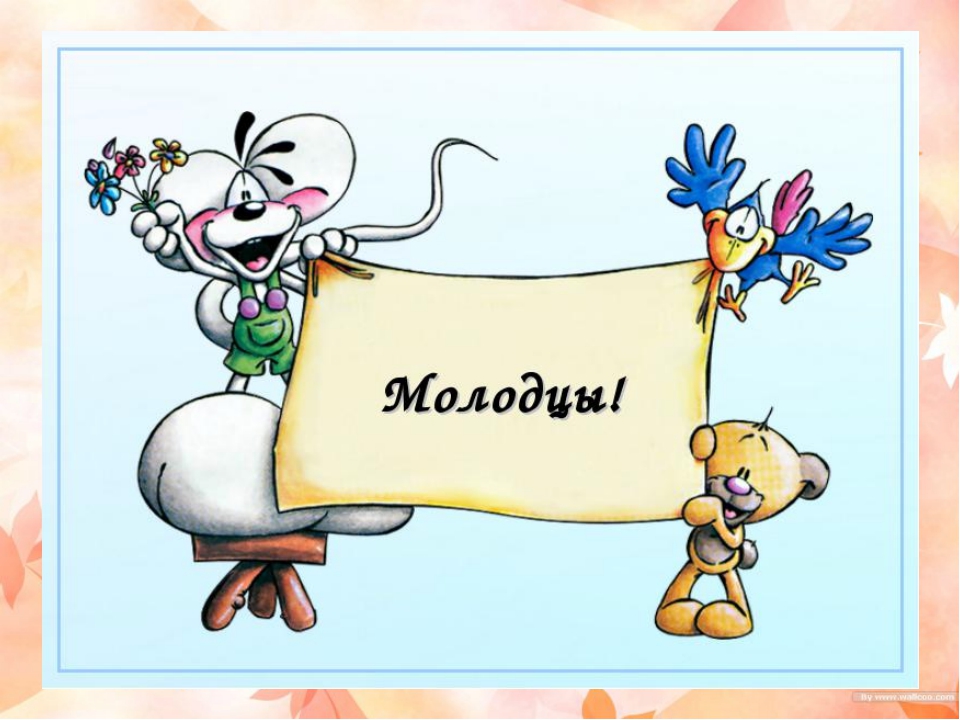